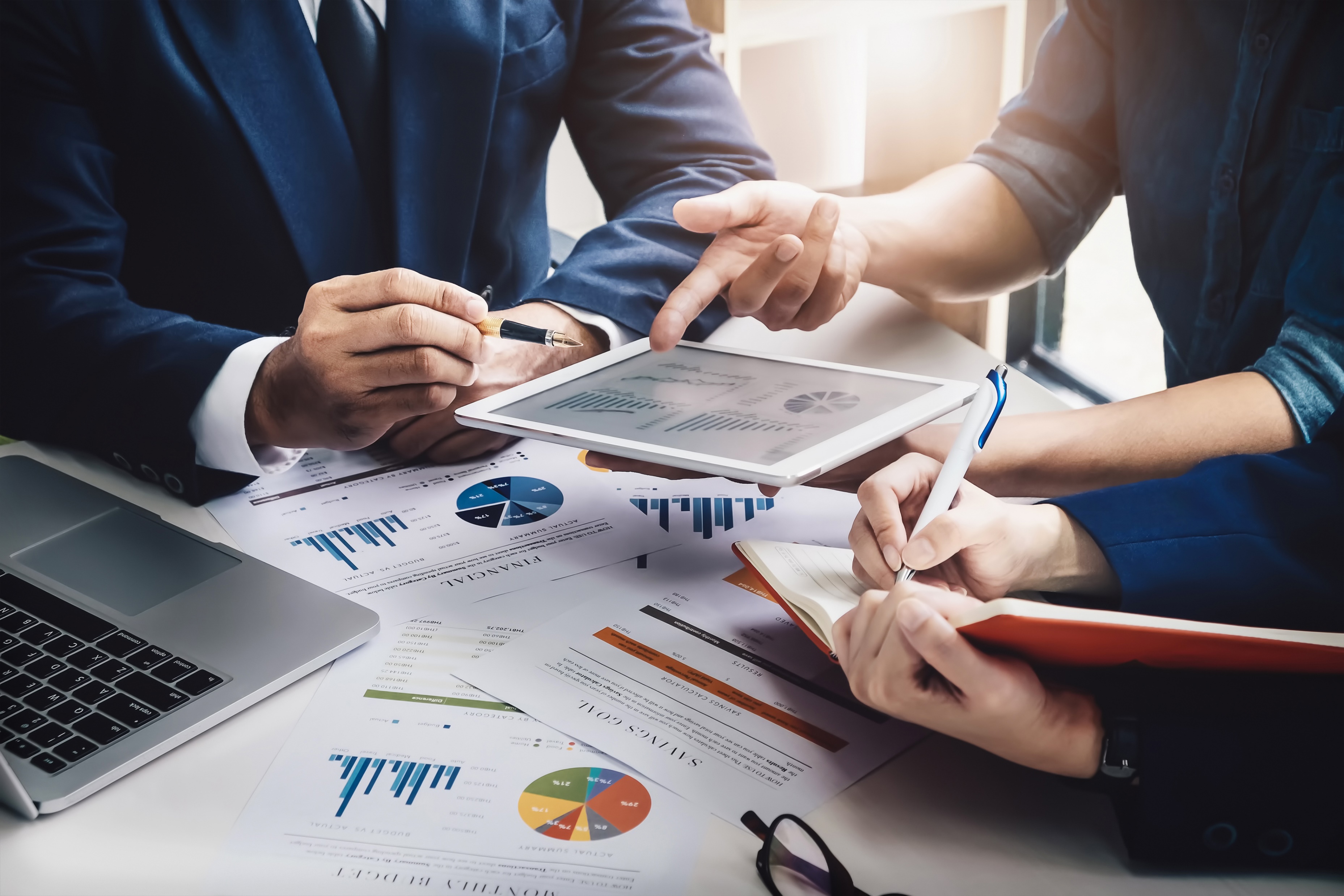 4. AUDITORSKÉ POSTUPY
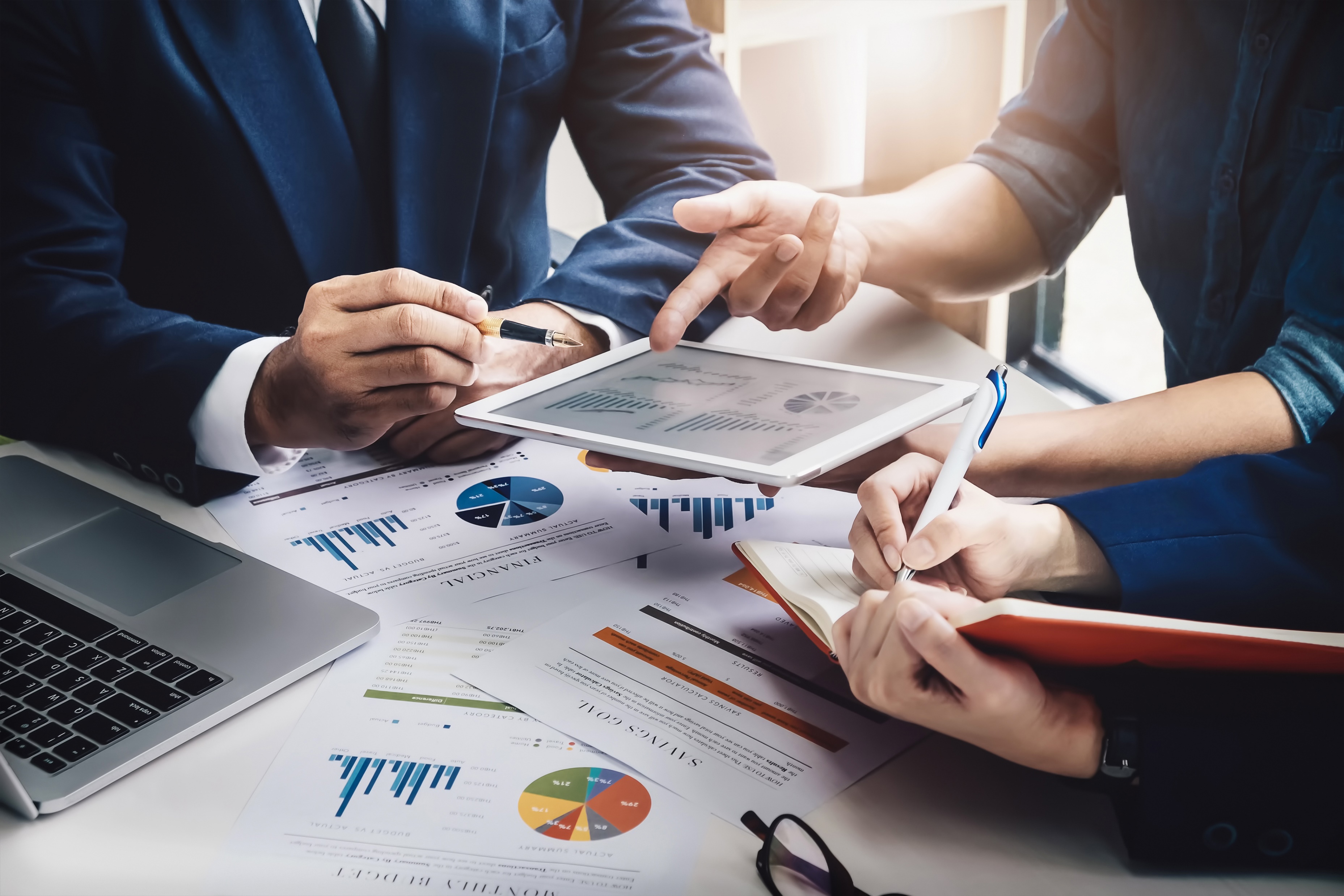 Auditor musí respektovat při povinném auditu povinnosti, které mu udává zákon.
Auditor musí komunikovat s auditovanou firmou aby mohl včas, správně a efektivně provést audit.
Auditor vyžaduje od klienta podklady, které jsou nezbytně nutné pro provedení auditu       jedná se o náročný proces, který vyžaduje součinnost obou stran.
Auditor musí dodržovat postupy stanovené mezinárodními auditorskými standardy a zaznamenávat jednotlivé kroky související se zakázkou ve své dokumentaci = spisu.
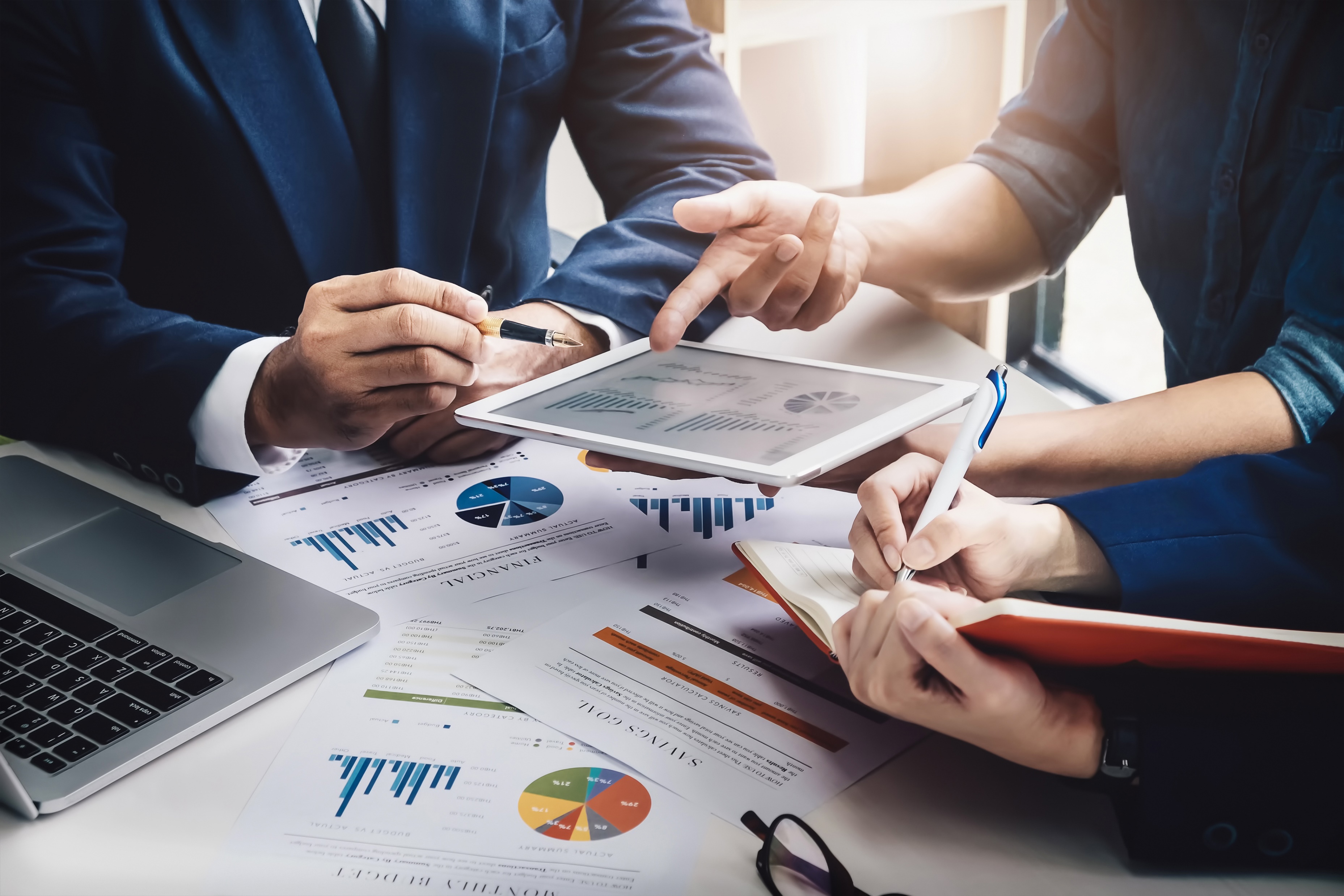 SPIS AUDITORA
Důležitý důkazní prostředek o prováděné auditorské činnosti.
O průběhu auditorské činnost musí auditor nebo auditorská společnost vést spis.
Spis auditora či auditorská firma musí uchovávat spis minimálně 10 let.
Spis auditora musí být uzavřen nejpozději do 60 dnů ode dne vyhotovení zprávy auditora.
Může být veden v elektronické nebo písemné i multimediální formě.
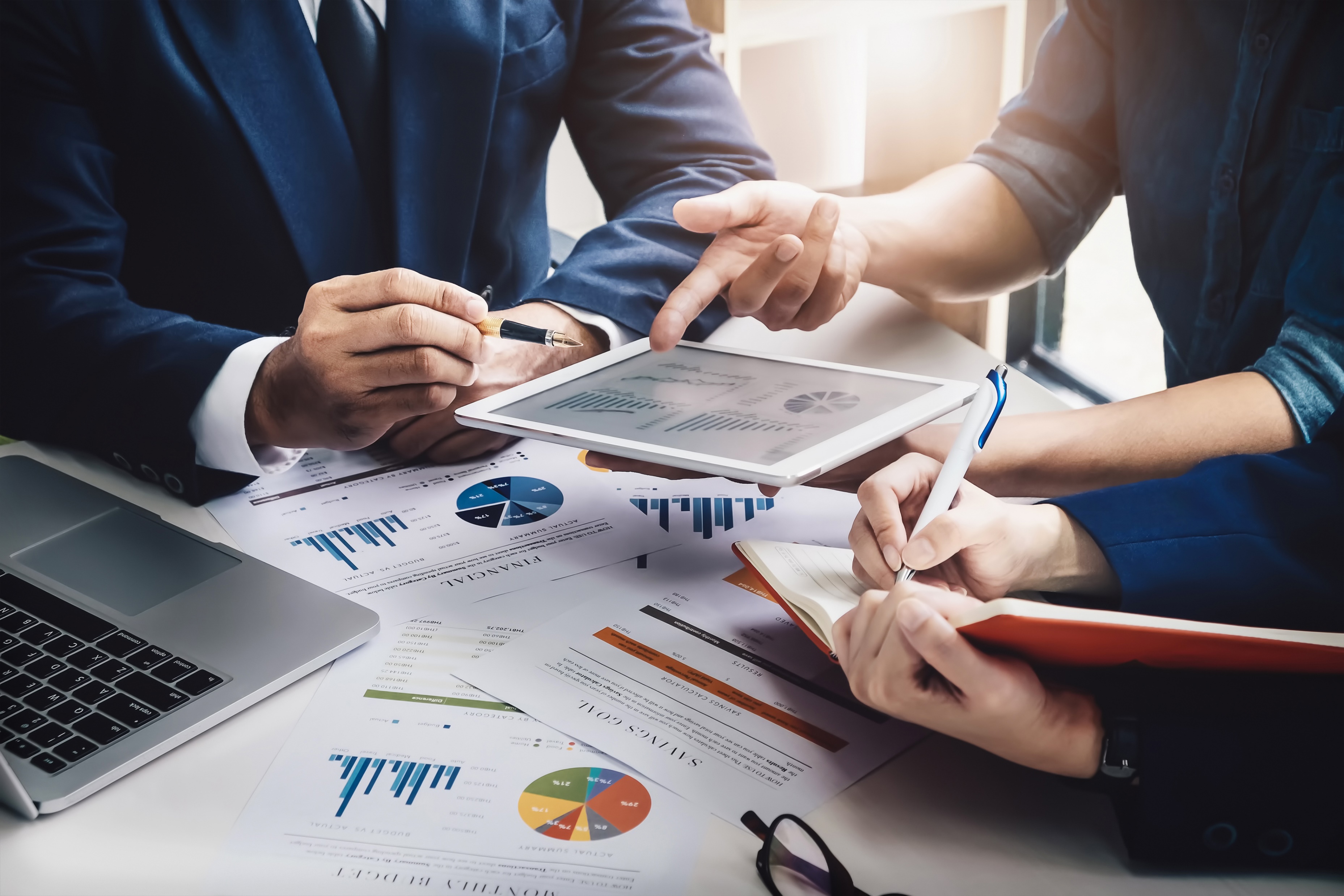 OBSAH SPISU AUDITORA
Spis obsahuje:
kopie písemností zachycující všechny skutečnosti zjištěné při auditorské činnosti.
smlouvu o provedení auditu
plán auditu
program auditu
Identifikovaná a vyhodnocená rizika významných chyb v účetní závěrce a úrovni tvrzení
Informaci, kdo provedl auditorské postupy a kdy byly provedeny
Prohlášení vedení účetní jednotky k auditu
zprávu auditora
účetní závěrku, konsolidovanou účetní závěrku
výroční zprávu
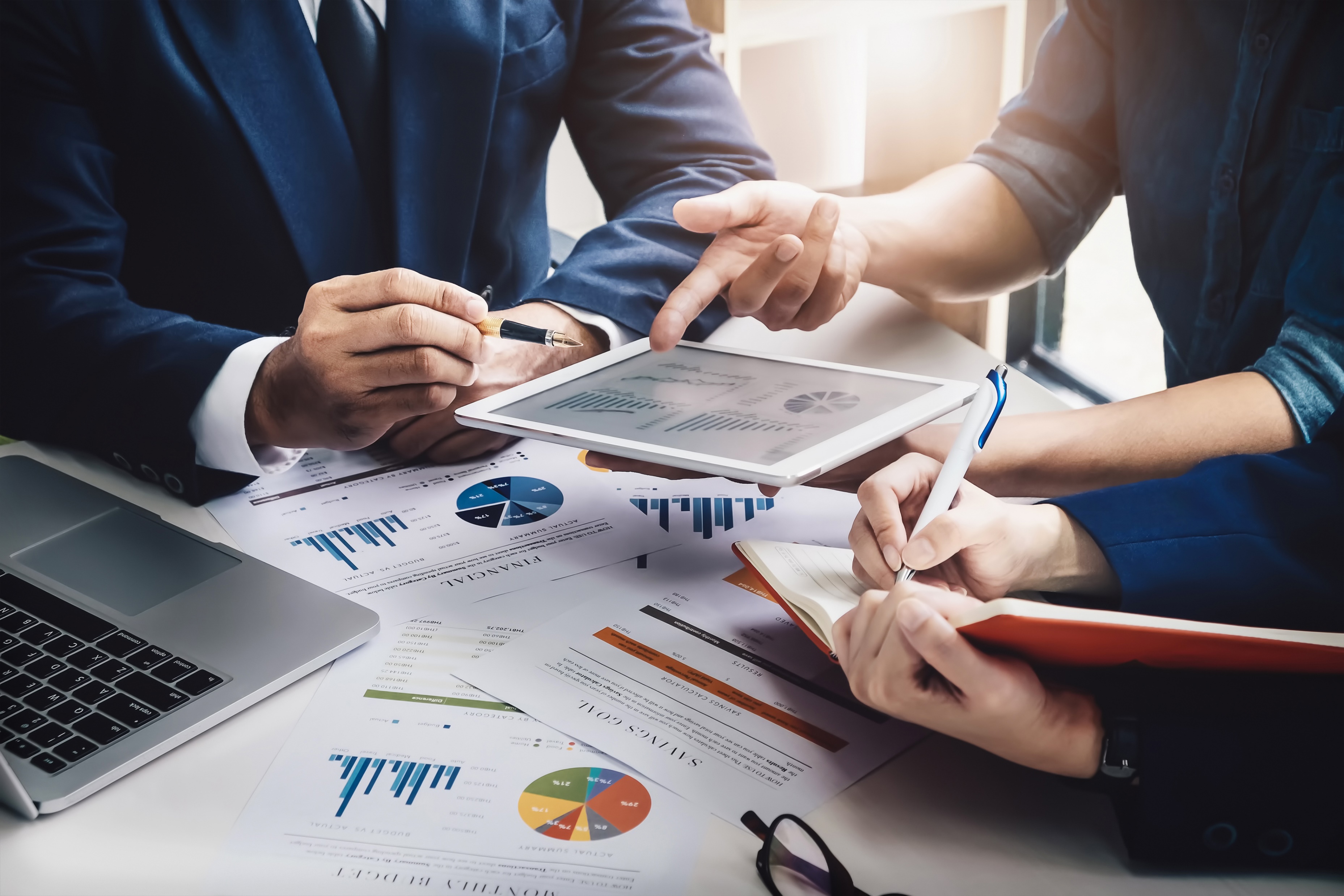 OBSAH SPISU AUDITORA
Stálá složka (dokumenty spojené s více účetními obdobími) 	
zakladatelská listina a interní předpisy
vlastnická struktura 
organizační struktura
Informace o podnikání klienta
kopie smluv 
dopisy auditora pro vedení společnosti
informace vztahující se k daním 
zápisy z představenstva
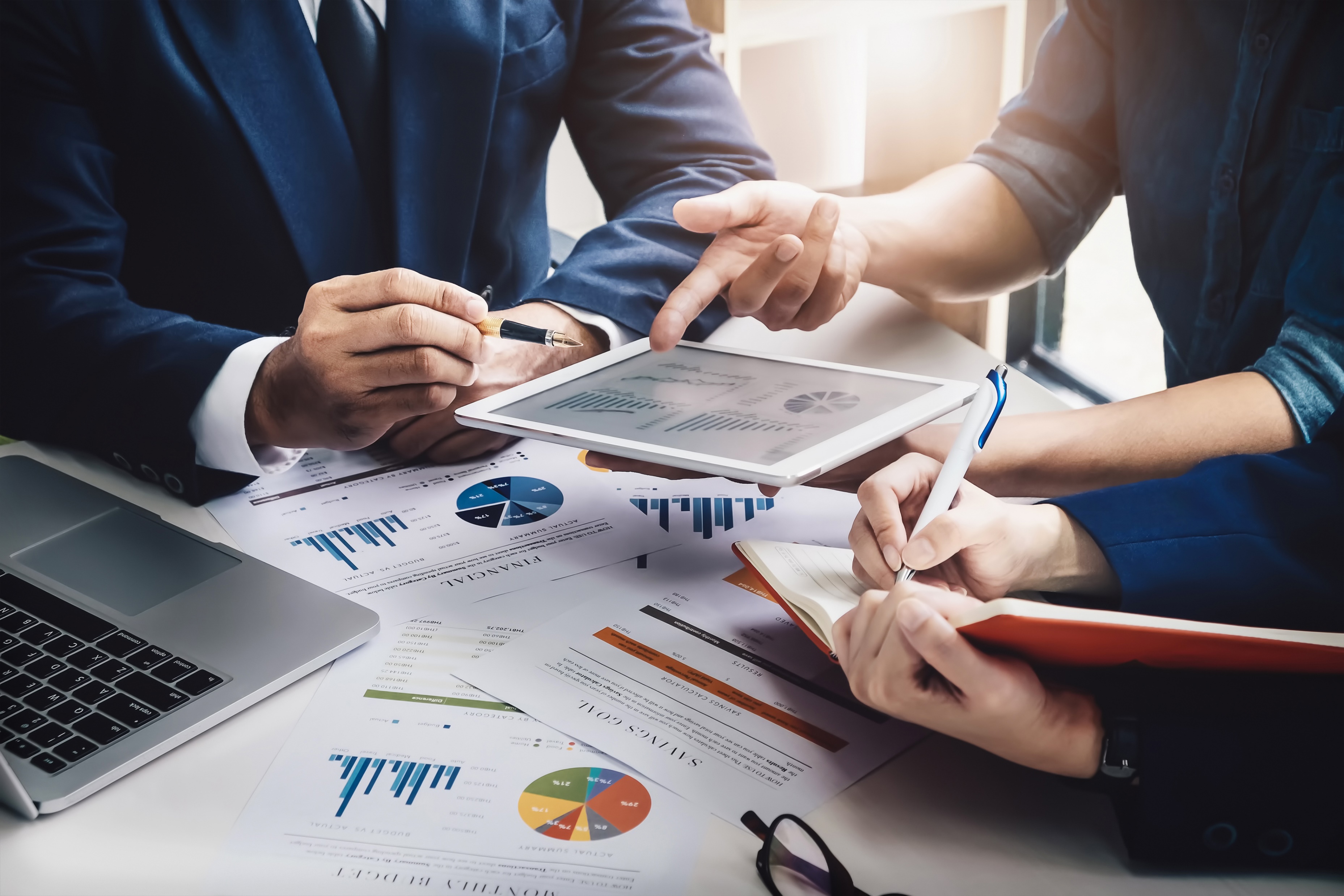 Běžná složka (dokumenty související s daným účetním obdobím)
Zhodnocení přirozeného rizika u daného klienta
porozumění činnosti podnikání 
porozumění účetnímu systému společnosti 
analýza účetních výkazů 
plán auditu a  stanovení auditorských postupů 
prohlášení vedení společnosti 
výstupy ze schůzek s klientem
zpráva o průhlednosti (jedná-li se o subjekt veřejného zájmu)
nezávislost auditora na auditovaném subjektu
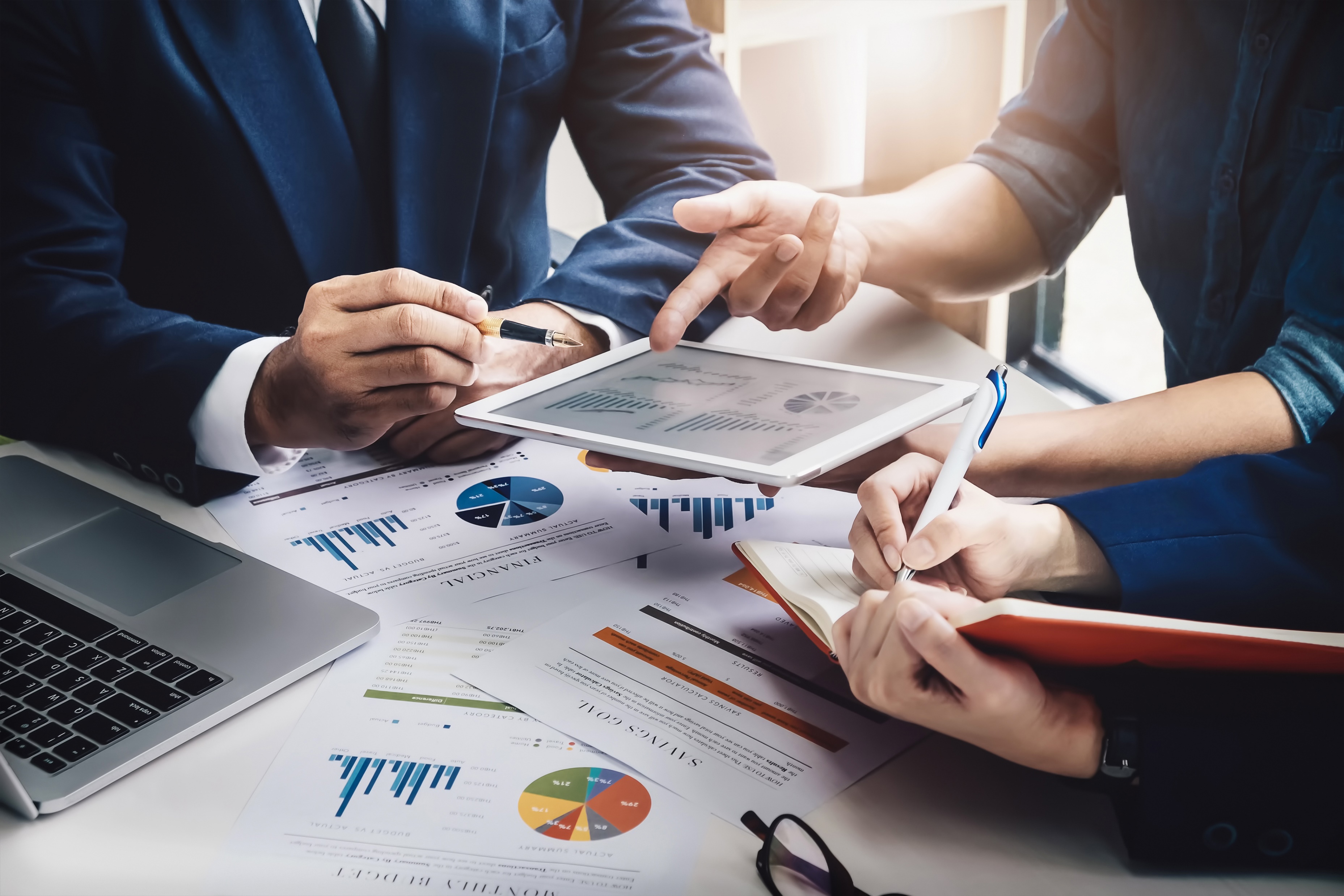 PRÁVO NAHLÍŽENÍ DO SPISU AUDITORA
Právo mají pouze:
osoby oprávněné ze zákona,
osoby pověřené komorou auditorů ČR,
soud,
orgány činné v trestním řízení (týká-li se trestní řízení auditora)
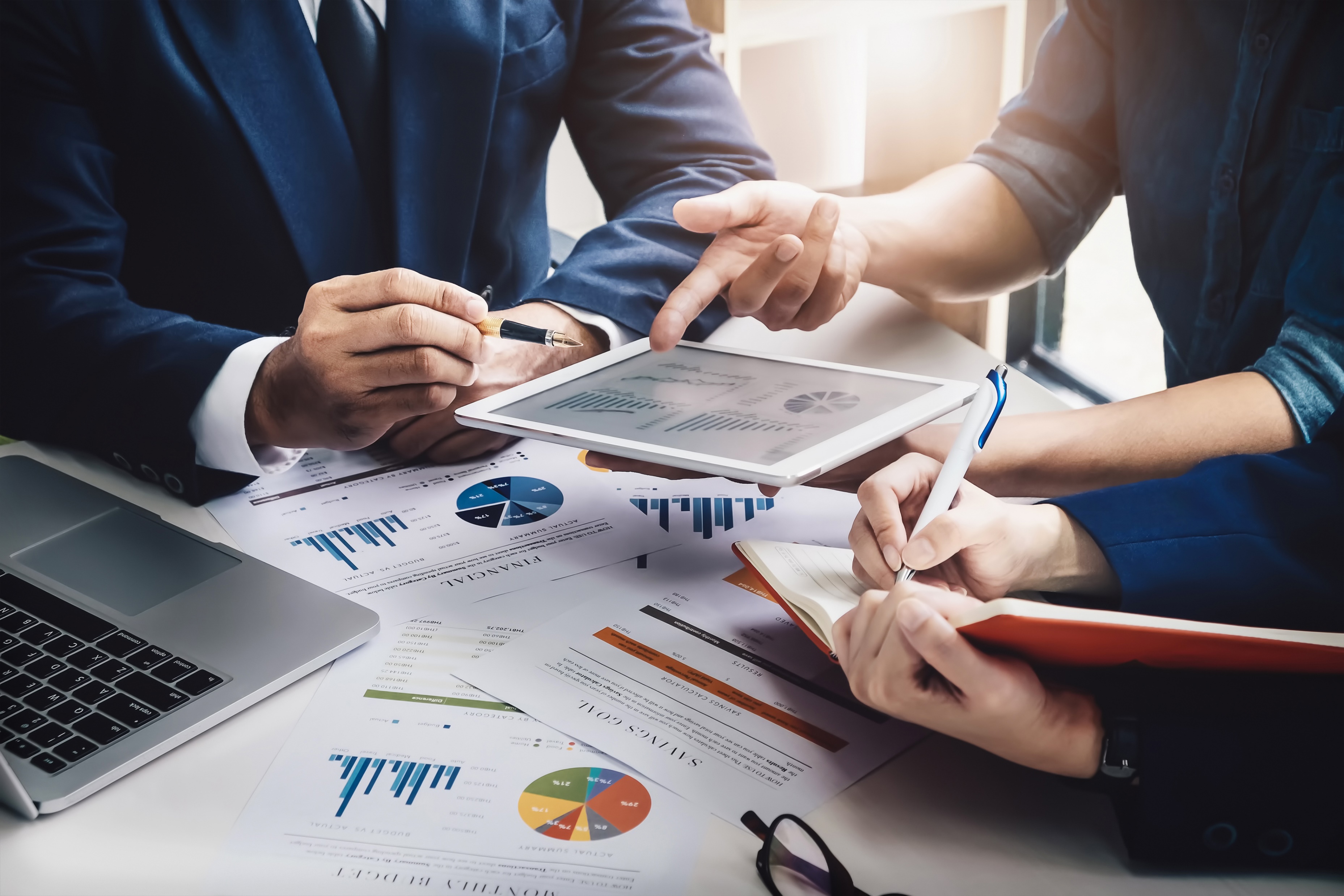 KOMORA AUDITORŮ ČESKÉ REPUBLIKY „KAČR“
Audit patří mezi svobodná povolání a auditorská činnost slouží veřejnému zájmu.
Je žádoucí aby auditorská činnost podléhala státní regulaci.
Činnost auditorů je v jednotlivých státech regulovaná komorou auditorů  nebo komorou účetních.
Úkolem národních komor auditorů je:
stanovovat pravidla pro výkon profese,
zajišťovat dohled na řádným výkonem profese,
hájit zájmy svých členů (auditorů i asistentů),
prezentovat auditorskou profesi na veřejnosti.
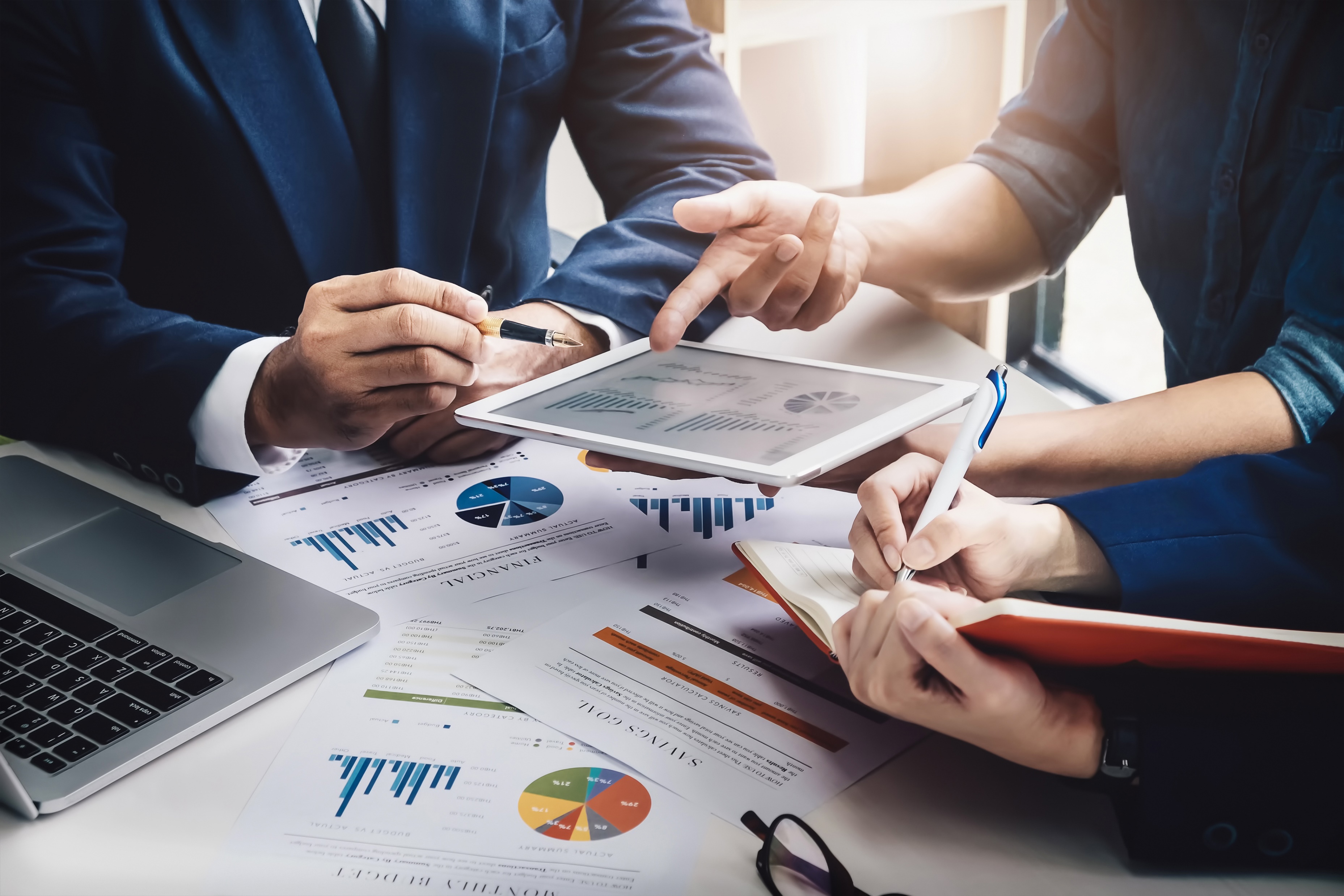 KOMORA AUDITORŮ
vydává zákony o auditorech,
stanovuje základní pravidla pro profesi,
stanovuje pravidla pro auditorskou zkoušku,
definuje  činnost auditorů,
definuje podmínky zastavení nebo zrušení členství auditorů v komoře.
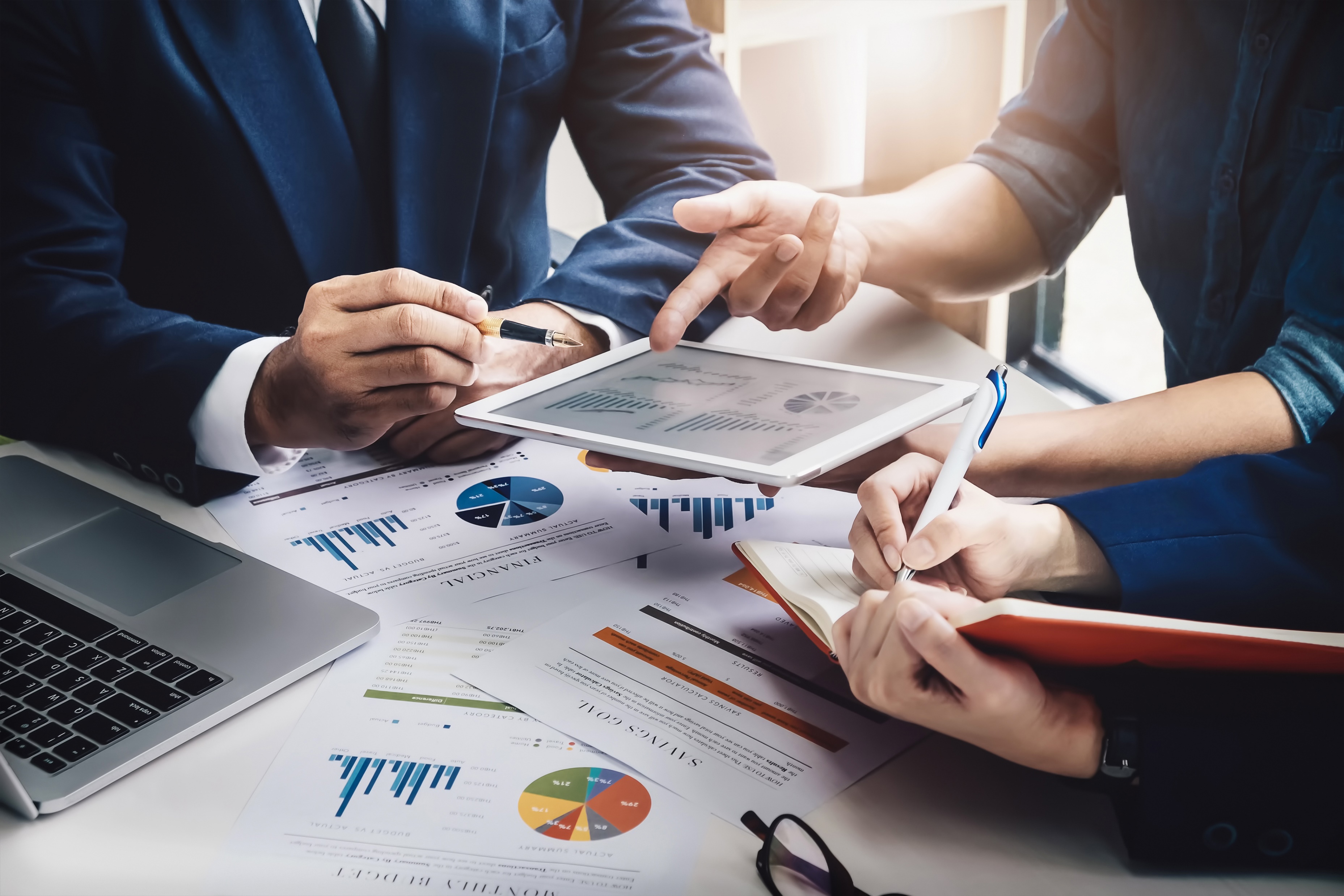 REJSTŘÍK AUDITORŮ
Komora auditorů ČR vede rejstřík auditorů.
Rejstřík je veden v elektronické podobě.
Údaje v rejstříku jsou v české jazyce.
Rejstřík auditorů §11 zákon č. 93/2009 sb., o auditorech.
Obsahuje informace o:
auditorech (F.O.),
auditorských společnostech (P.O.),
asistentech auditora.
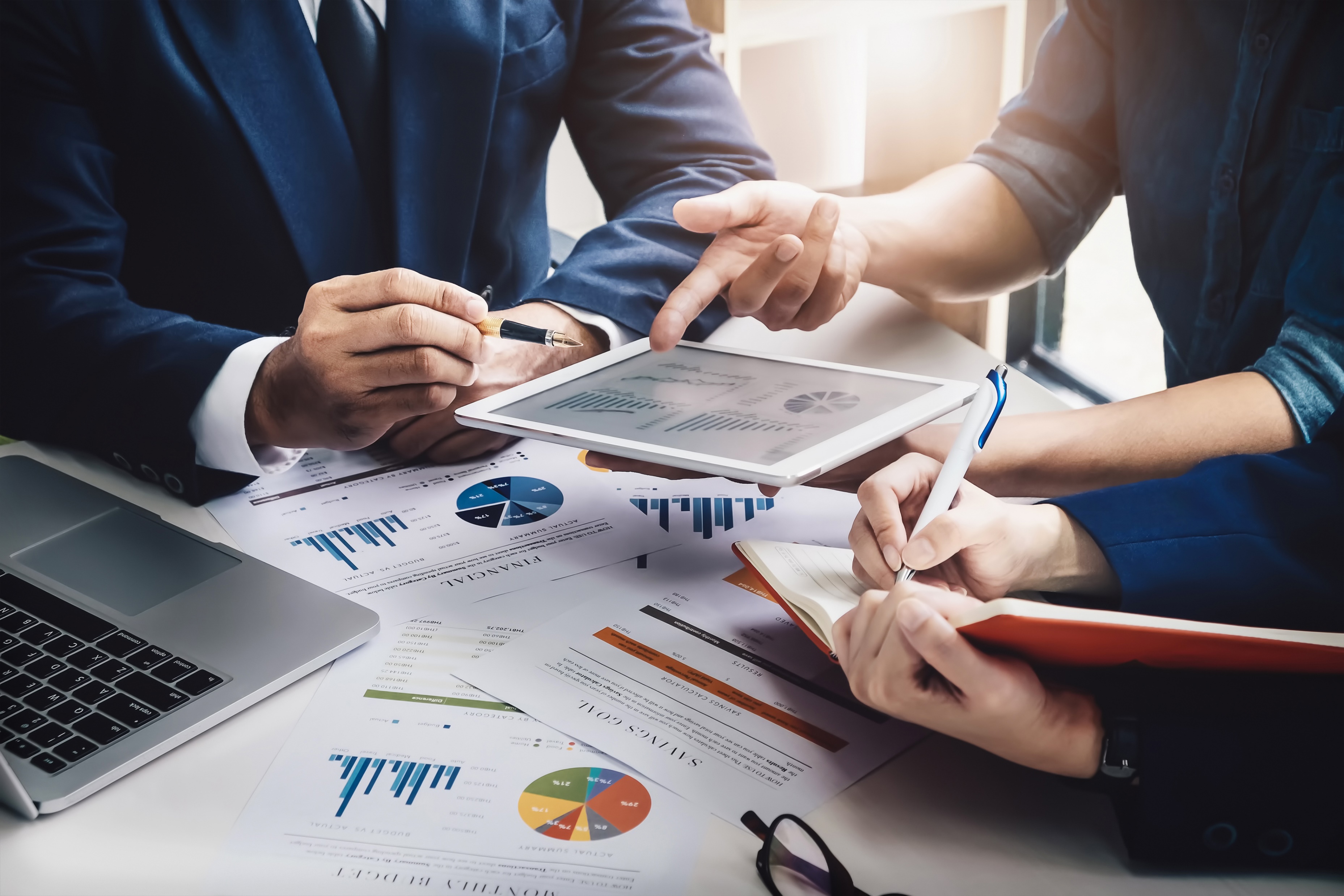 KONTROLA AUDITORŮ 
Kontrola auditorů při postupu provádění auditorské činnosti podle mezinárodních standardů vydaných Mezinárodním výborem účetních a auditorů.
Kontrola auditorů vykonávající auditorskou činnost je jednou za 3 roky.
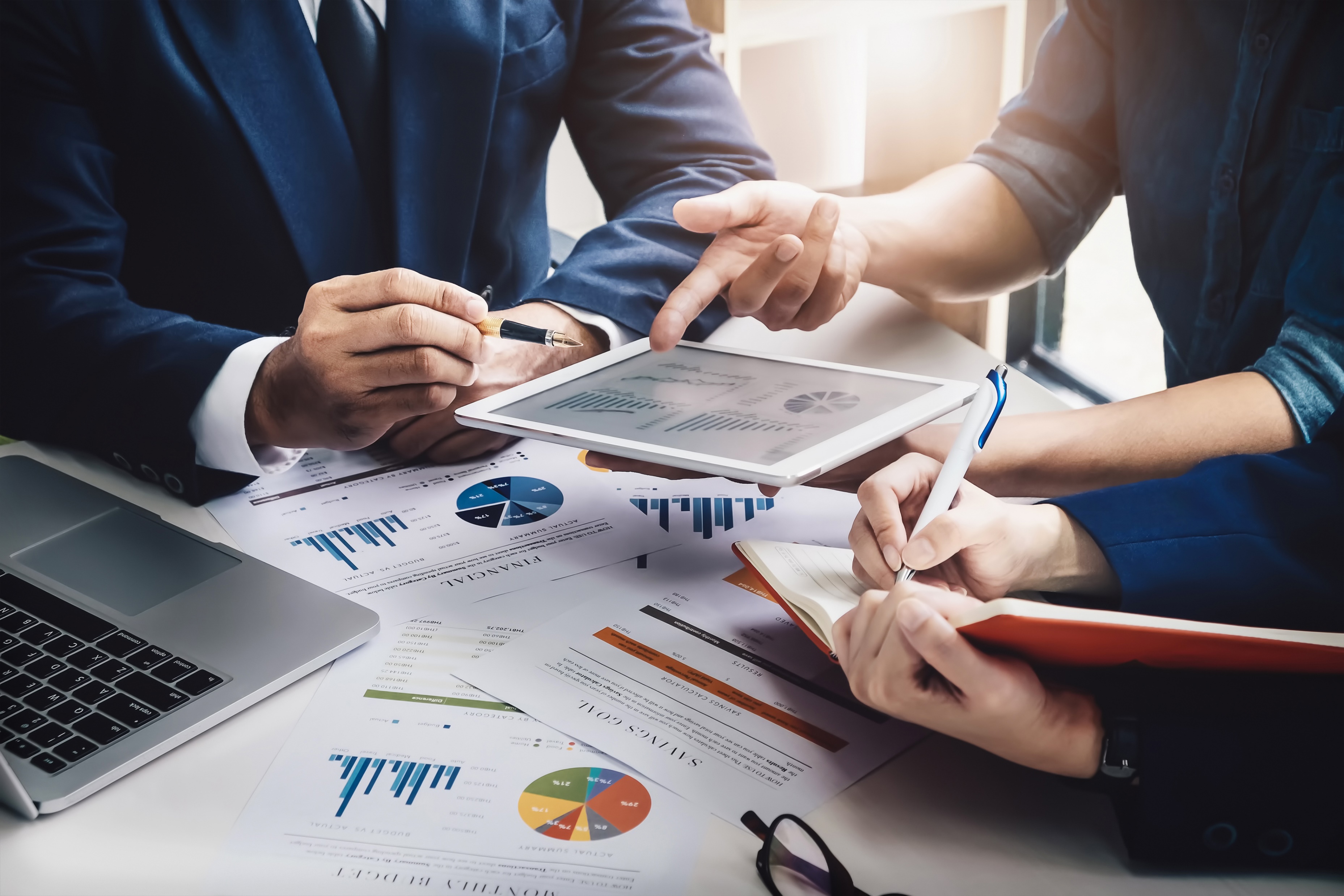 POSTUP AUDITU
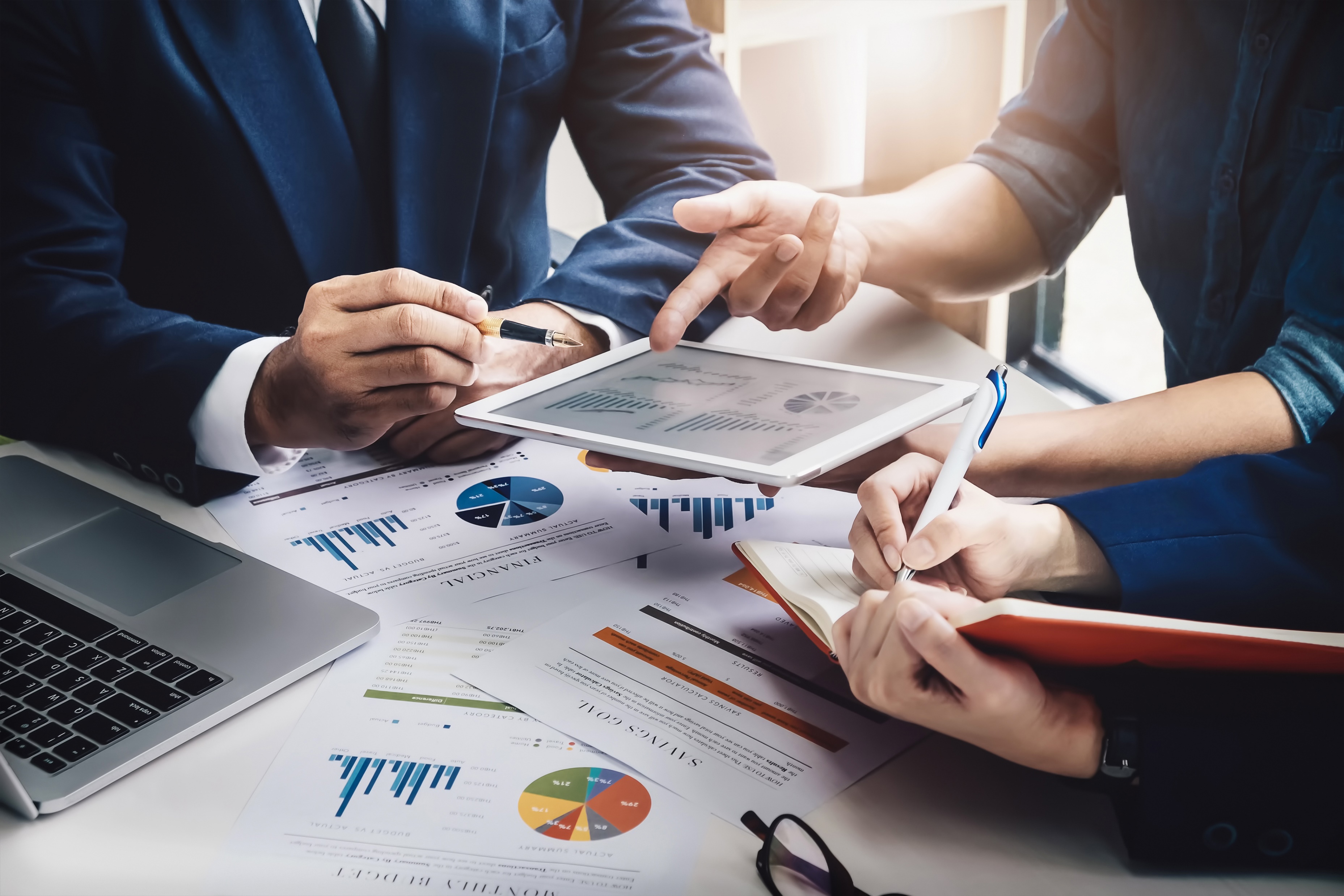 Sestavení strategie a plán auditu
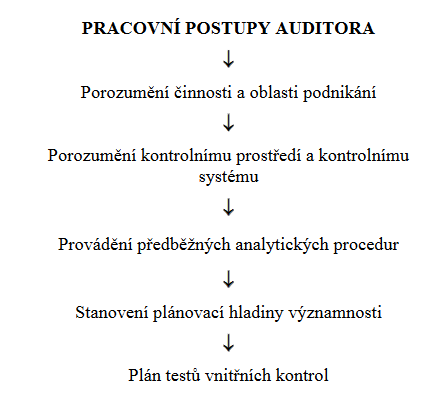 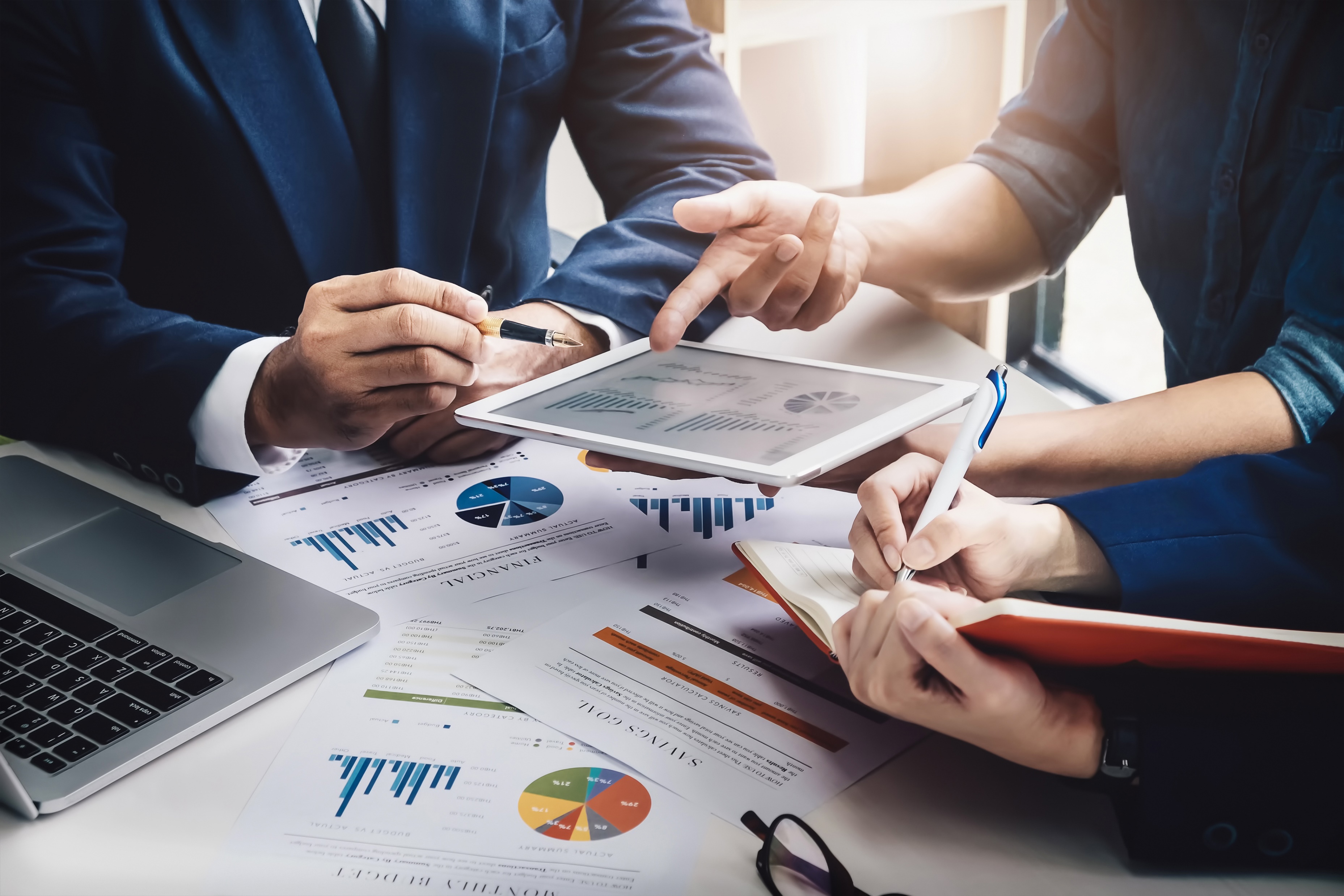 ČINNOST PŘED UZAVŘENÍM SMLOUVY
 URČENÍ A OSLOVENÍ AUDITORA  
První kontakt firmy s auditorem v průběhu účetního období,  auditora určí nejvyšší orgán společnosti  valná hromada.

 POSOUZENÍ RIZIKA ZAKÁZKY A REAKCE
 Auditor musí posoudit zda je riziko „obvyklé“ nebo „vyšší než obvyklé“.
 Auditor se rozhoduje, zda zakázku přijme.
 Identifikace rizikových faktorů (podnikatelské prostředí, podnikatelská činnost, charakter obchodních transakcí, organizační struktura, úroveň vnitřního kontrolního systému, finanční výsledky podniku).
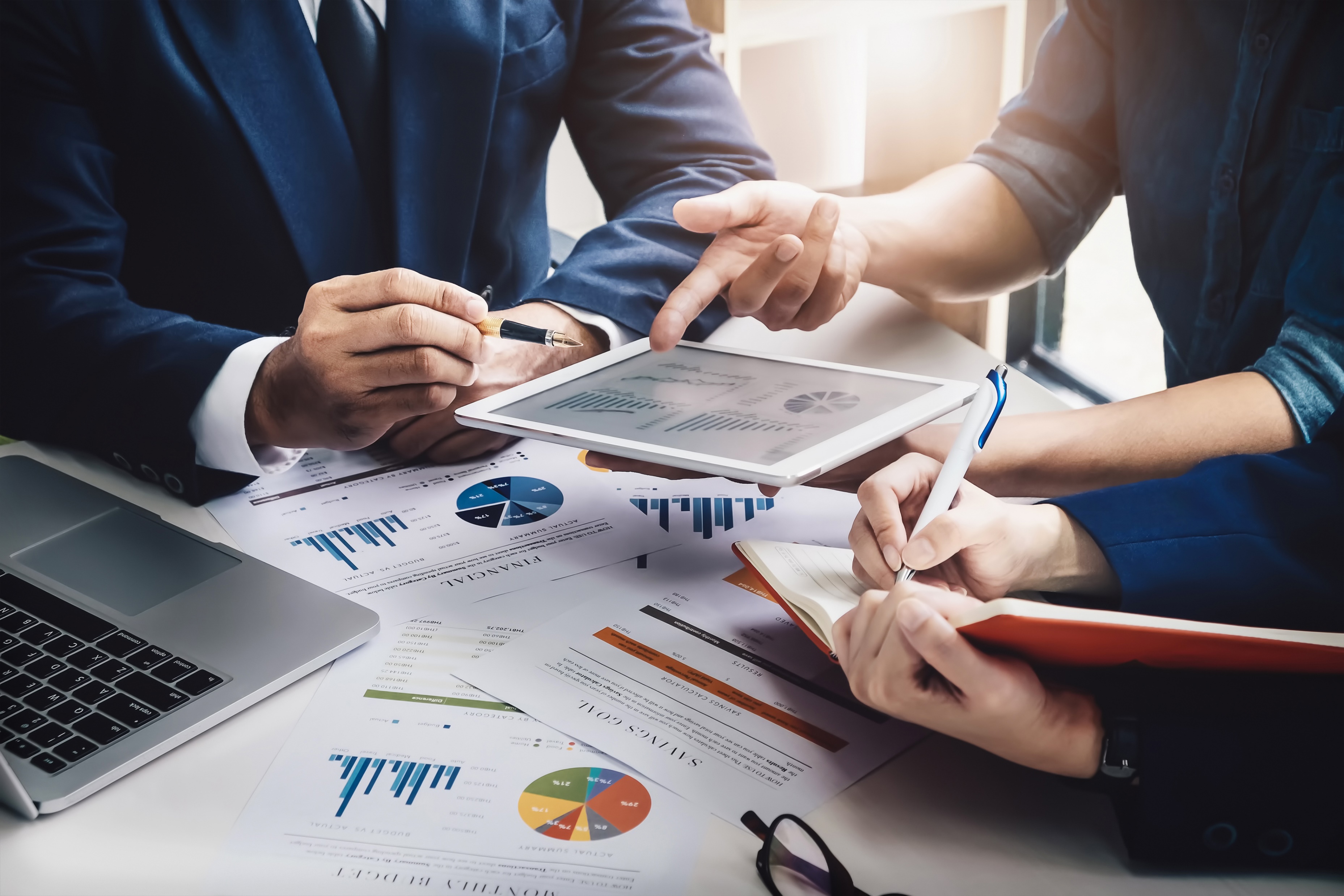 STANOVENÍ  PODMÍNEK AUDITU
 Statutární orgán společnosti je oprávněn uzavřít písemnou smlouvu o povinném auditu s auditorem.
 Definování smluvních stran, předmětu a rozsahu auditu, podmínek auditu, míry odpovědnosti, ceny, termínu.
 I při opakovaném auditu by měl auditor znovu hodnotit podmínky zakázky (může totiž dojít ke změně ve vlastnických poměrech, změně činnosti, změně vedení).
 Změna rozsahu zakázky není na místě pokud neexistuje závažný důvod  možné odstoupení od zakázky.
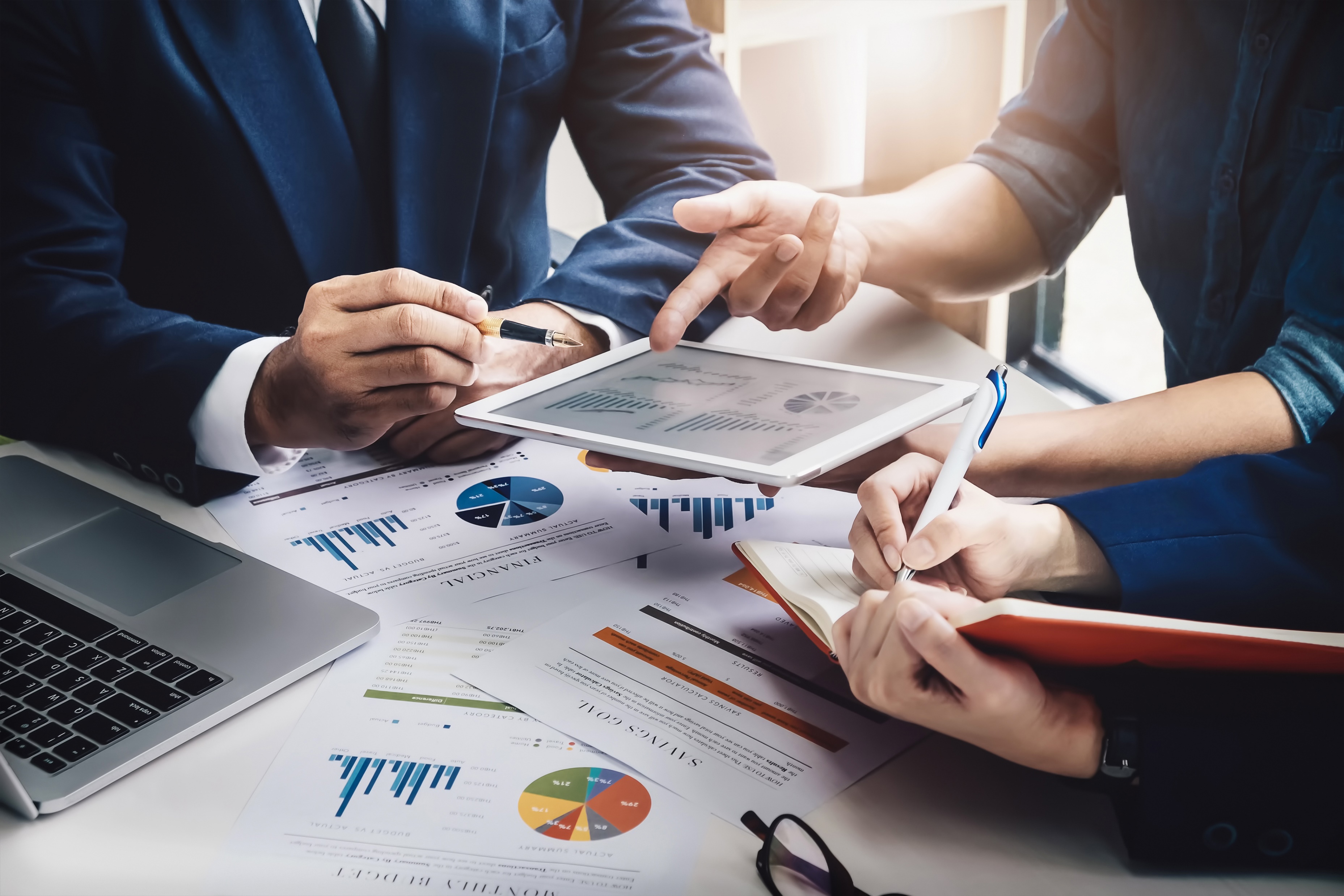 2. PŘEDBĚŽNÉ PLÁNOVÁNÍ 
Na začátku auditu běžného roku auditor provede následující činnosti:
provedení postupů týkajících se průběžného trvání vztahu s klientem a konkrétního auditu,
vyhodnocení dodržování etických požadavků, včetně nezávislosti, 
obeznámení se s podmínkami zakázky.
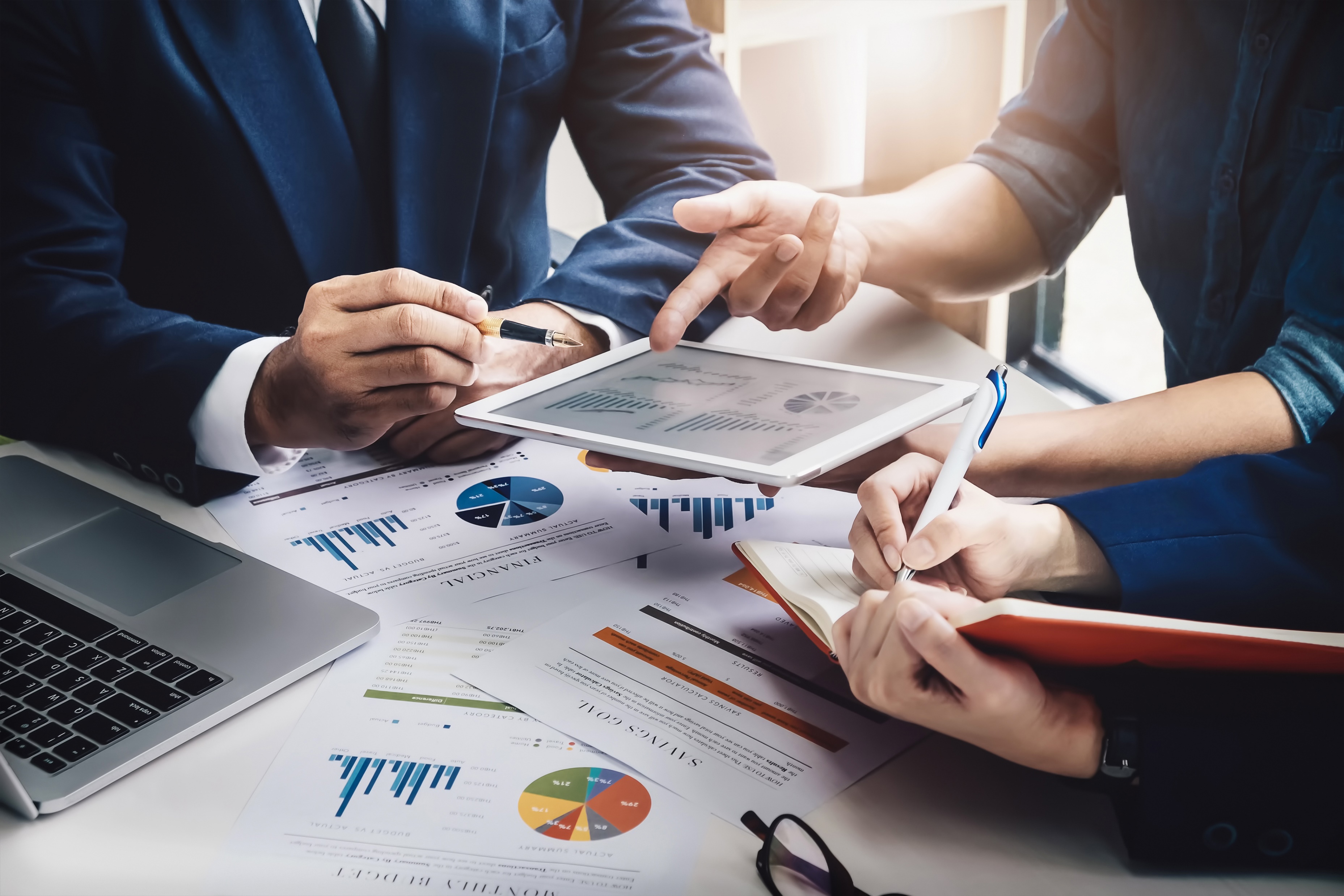 2. PŘEDBĚŽNÉ PLÁNOVÁNÍ 
 POROZUMĚNÍ ČINNOSTI A OBLASTI PODNIKÁNÍ
Rozhovory se zaměstnanci, vedoucími, vlastní pozorování.
 skutečnosti týkající se odvětví (technologie, konkurence)
 obecné podnikatelské prostředí (měna, úroková míra, daňové sazby)
 zákony a vyhlášky 
 POROZUMĚNÍ KONTROLNÍMU PROSTŘEDÍ
informovanost a činnost orgánů, managementu i zaměstnanců
 styl řízení, filozofie podniku a delegování pravomocí
 systémy plánování, kalkulací a rozpočtů
 porovnávání skutečných výkonů s plánovanými výkony
 prověřování odchylek, nápravy
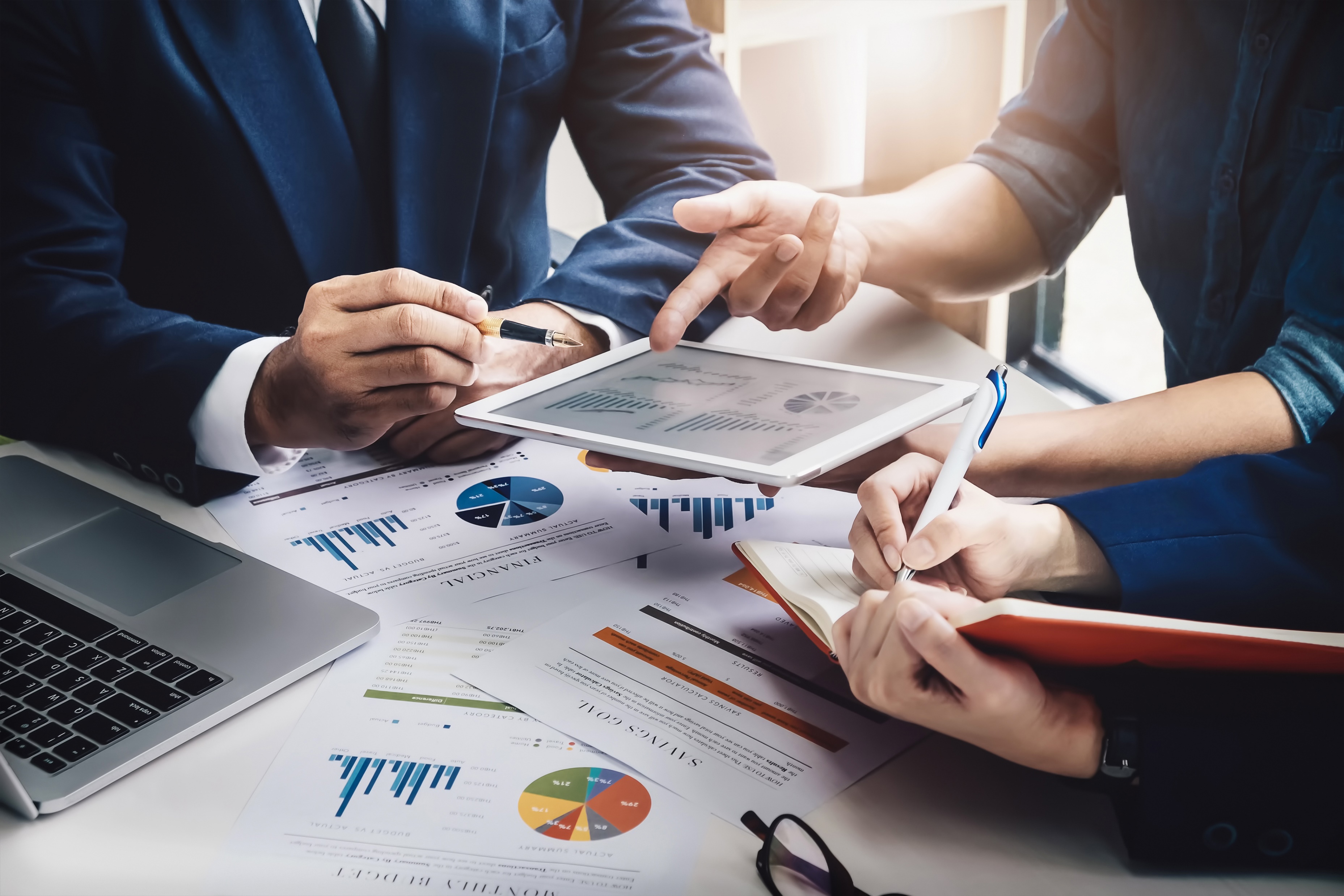 PROVÁDĚNÍ PŘEDBĚŽNÝCH ANALYTICKÝCH POSTUPŮ
 porovnávání zůstatků účetního období s minulým
 prověření neobvyklých nebo podezřelých transakcí
 prověření událostí po datu účetní závěrky
 získání informací neúčetního charakteru (využití výrobní kapacity, investiční záměry)
 pročtení zápisů z porad
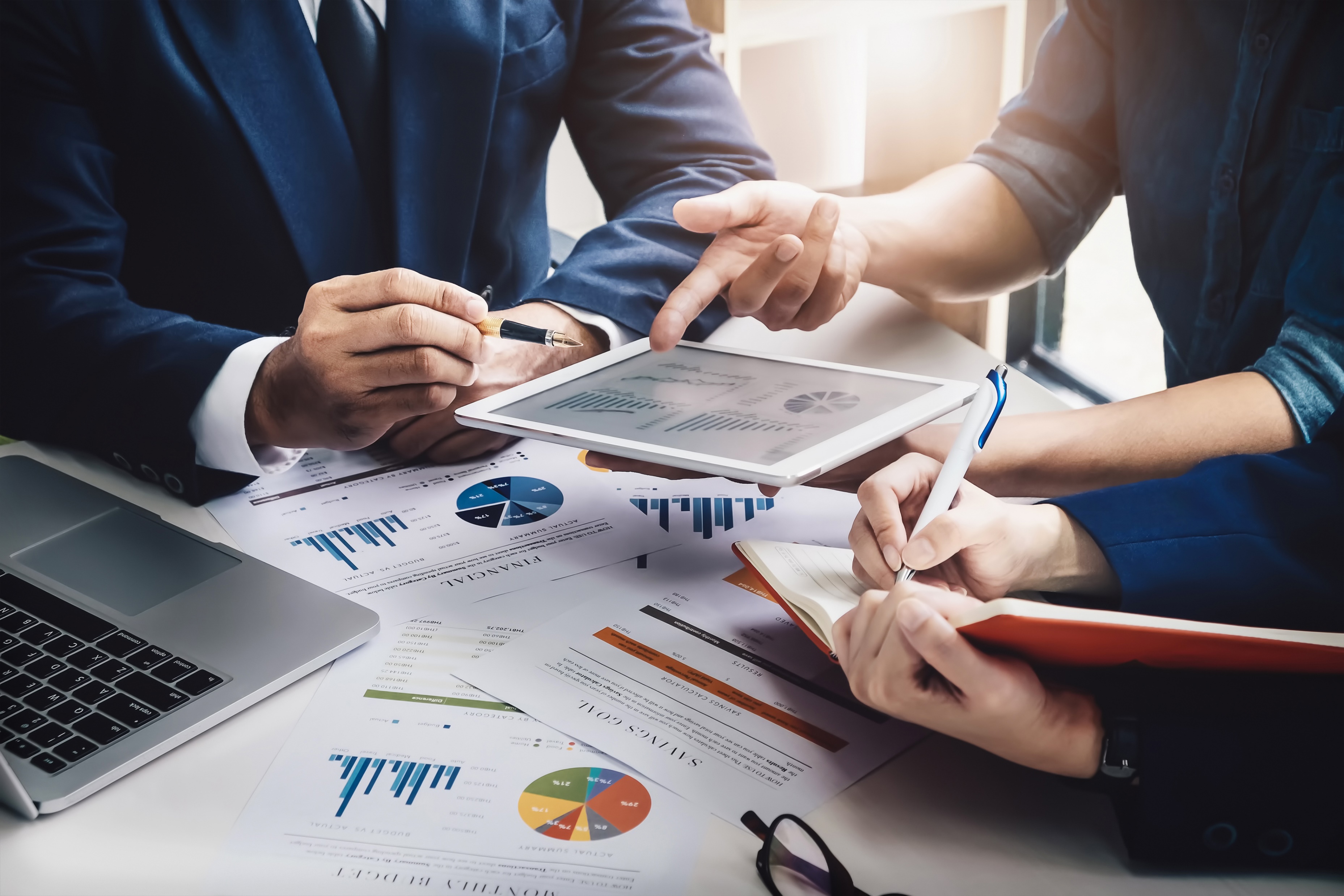 STANOVENÍ VÝZNAMNOSTI
Auditor nemůže prověřit všechny účetní doklady za účetní období       musí si stanovit významnost.
Pro účely auditu stanoví auditor plánovací hladinu významnosti s cílem odhadnout hladinu nesprávností, které lze v účetní závěrce tolerovat.
vyhodnocení významnosti je záležitostí profesionálního úsudku
Informace je významná, pokud její opomenutí nebo zkreslení může ovlivnit ekonomické rozhodování uživatelů účetní závěrky.
Běžné je stanovení základny, položka na kterou se auditor zaměří a k ní stanoví přiměřené procentní rozmezí pro stanovení významnosti.
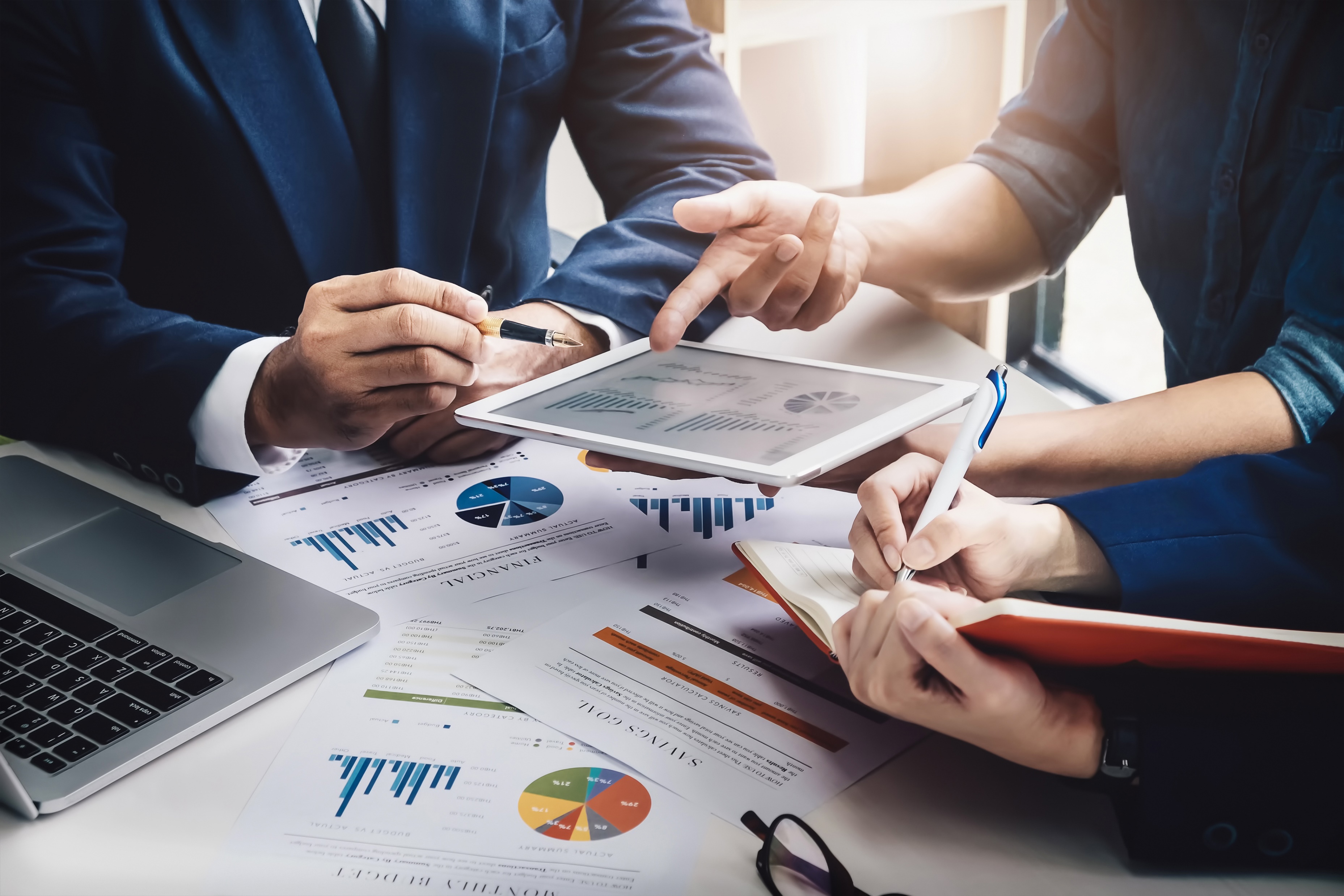 Auditor provede činnosti spojené s plánováním:
sestaví celkovou strategii auditu, stanoví cíle dané zakázky pro výkaznictví, aby mohlo být naplánováno načasování auditu a povaha požadovaných informací,
navrhne plán auditu s cílem snížit auditorské riziko na přijatelně nízkou úroveň,
zdokumentuje celkovou strategii auditu a plán auditu, včetně všech významných změn provedených v průběhu auditu.
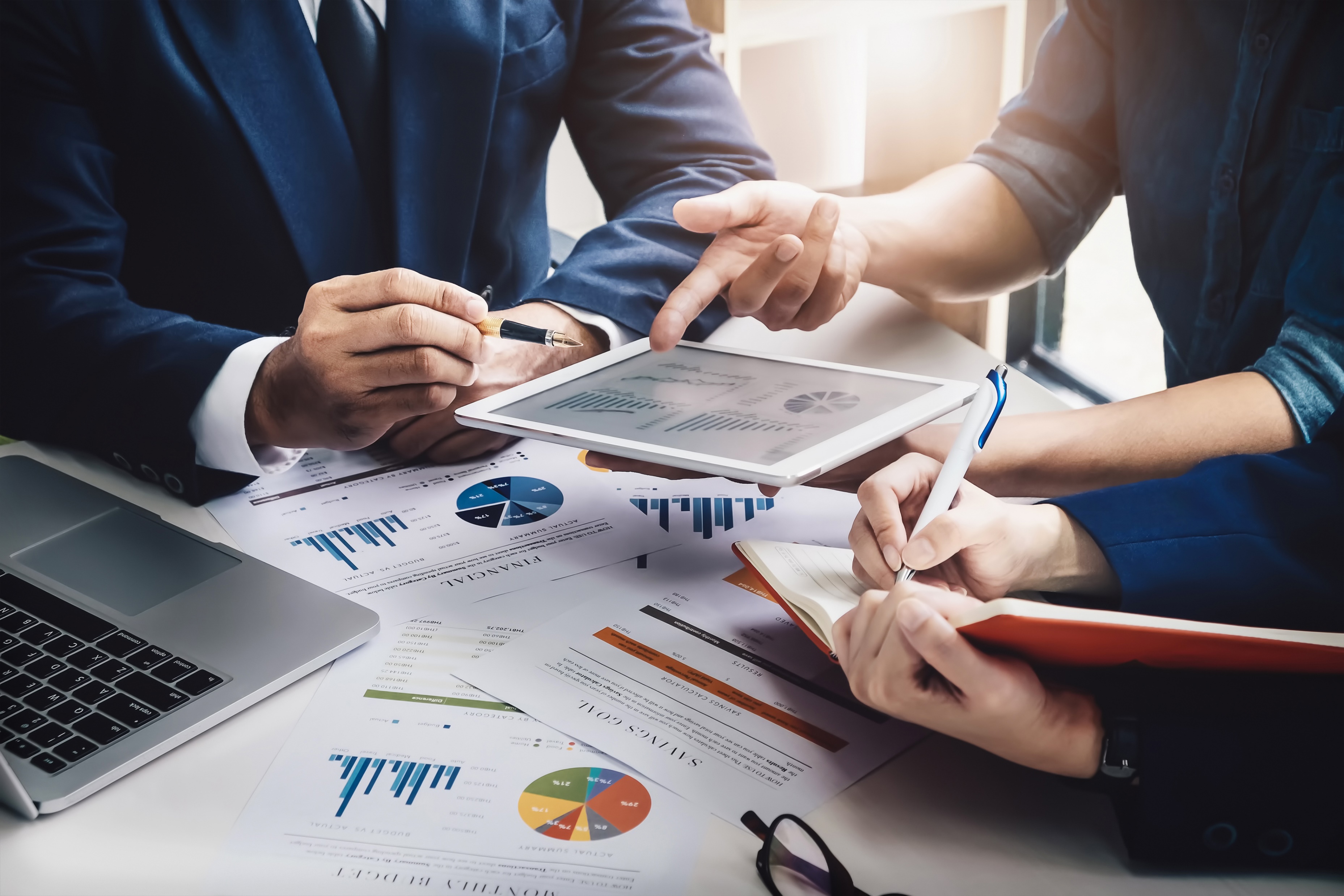 3. VYTVOŘENÍ STRATEGIE A PLÁNU AUDITU 
Součástí strategie auditu je plán auditu, který musí auditor projednat s účetní jednotkou. 
Cílem plánu auditu je získat dostatečné a vhodné důkazní informace o vyhodnoceném riziku významné nesprávnosti, a to navržením a realizací vhodných opatření reagujících na tato rizika.
Obsahuje harmonogram prací a požadavky auditora na podklady
Auditor musí pečlivě prostudovat podnik, jeho okolí, prostředí, systémy a získat dostatek informací, které mohou ovlivňovat výsledky auditu.
Auditor se musí domluvit s vedením na schůzkách, a také mu musí být přestaveny kontaktní a spolupracující osoby.
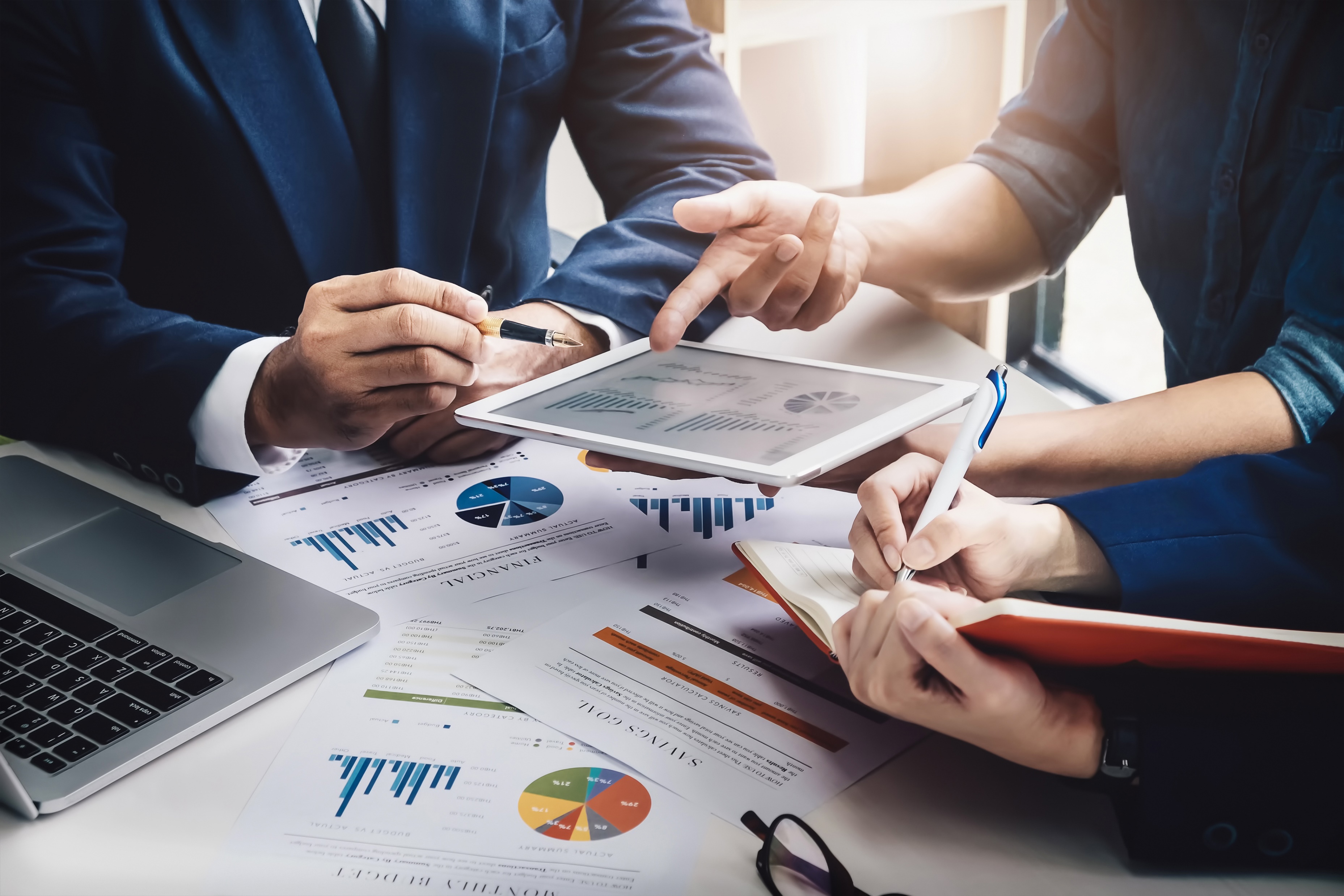 Porozumění činnosti a oblasti podnikání klienta
 seznámení s účetní jednotkou – identifikace a vyhodnocení rizik významného zkreslení ÚZ (navržení auditorských postupů)
Seznámení s IS (fin. výkaznictví)
druhy transakcí, které se vyskytují v činnosti účetní jednotky a jsou významné z hlediska účetní závěrky,
postupy, které jsou součástí manuálních i počítačových systému a slouží k zaznamenání a zpracování transakcí a jejich vykázání v účetní závěrce,
jakým způsobem informační systém zachycuje události a podmínky, mimo druhy transakcí, které jsou důležité z hlediska účetní závěrky.
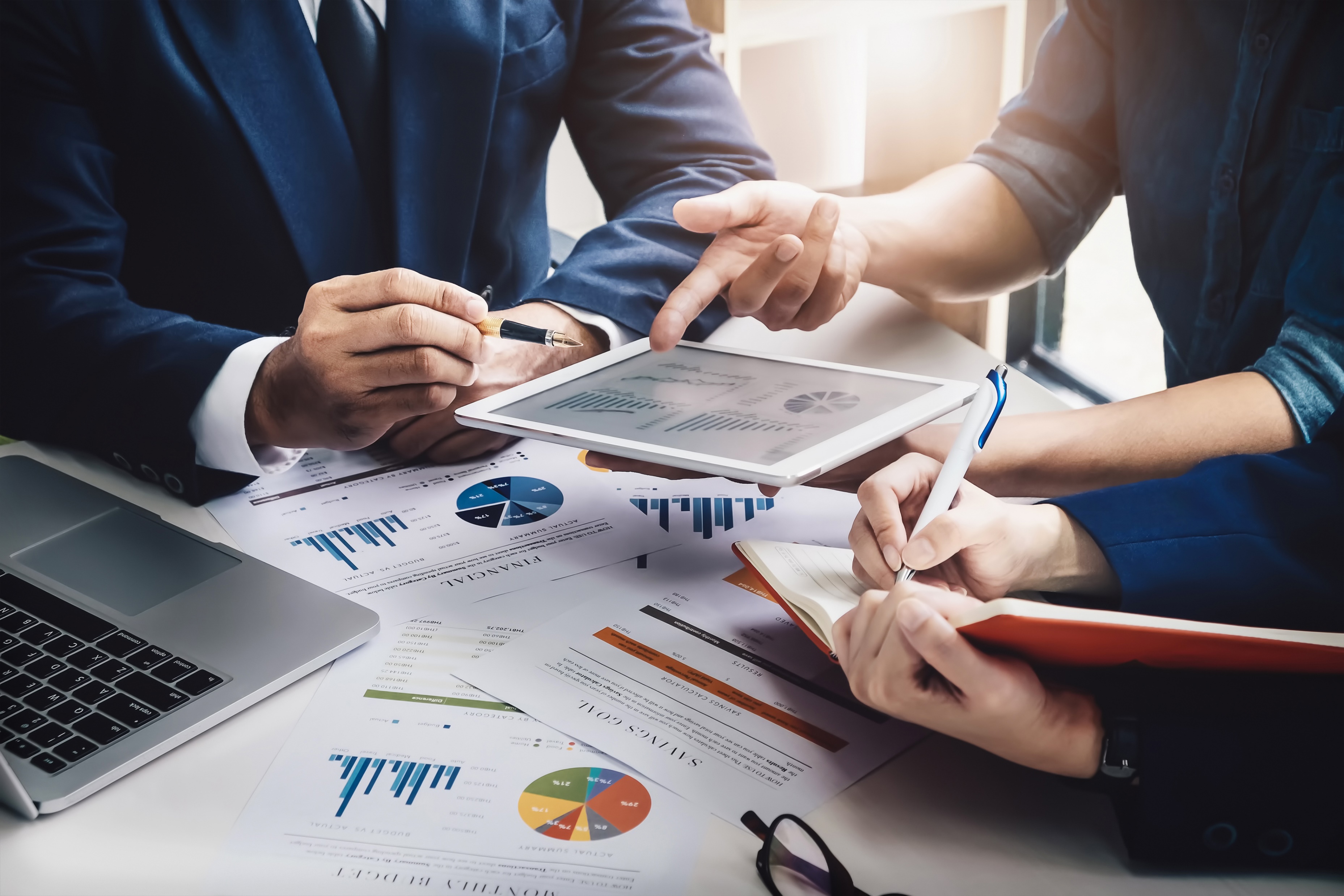 Porozumění činnosti a oblasti podnikání klienta
Auditor posuzuje: 
podmínky daného odvětví
trh a konkurence, včetně poptávky, kapacity a cenové konkurence
cykly a sezónní činnost
technologie výroby týkající se výrobků účetní jednotky
dodávka a ceny energie
regulatorní prostředí
účetní zásady a specifické postupy, které se týkají daného odvětví
zákony a nařízení, které mají významný dopad na činnost účetní jednotky
daně
ostatní externí faktory, které momentálně ovlivňují činnost účetní jednotky
obecná úroveň ekonomické aktivity
úrokové sazby a dostupnost financování
inflace, měnové zhodnocení
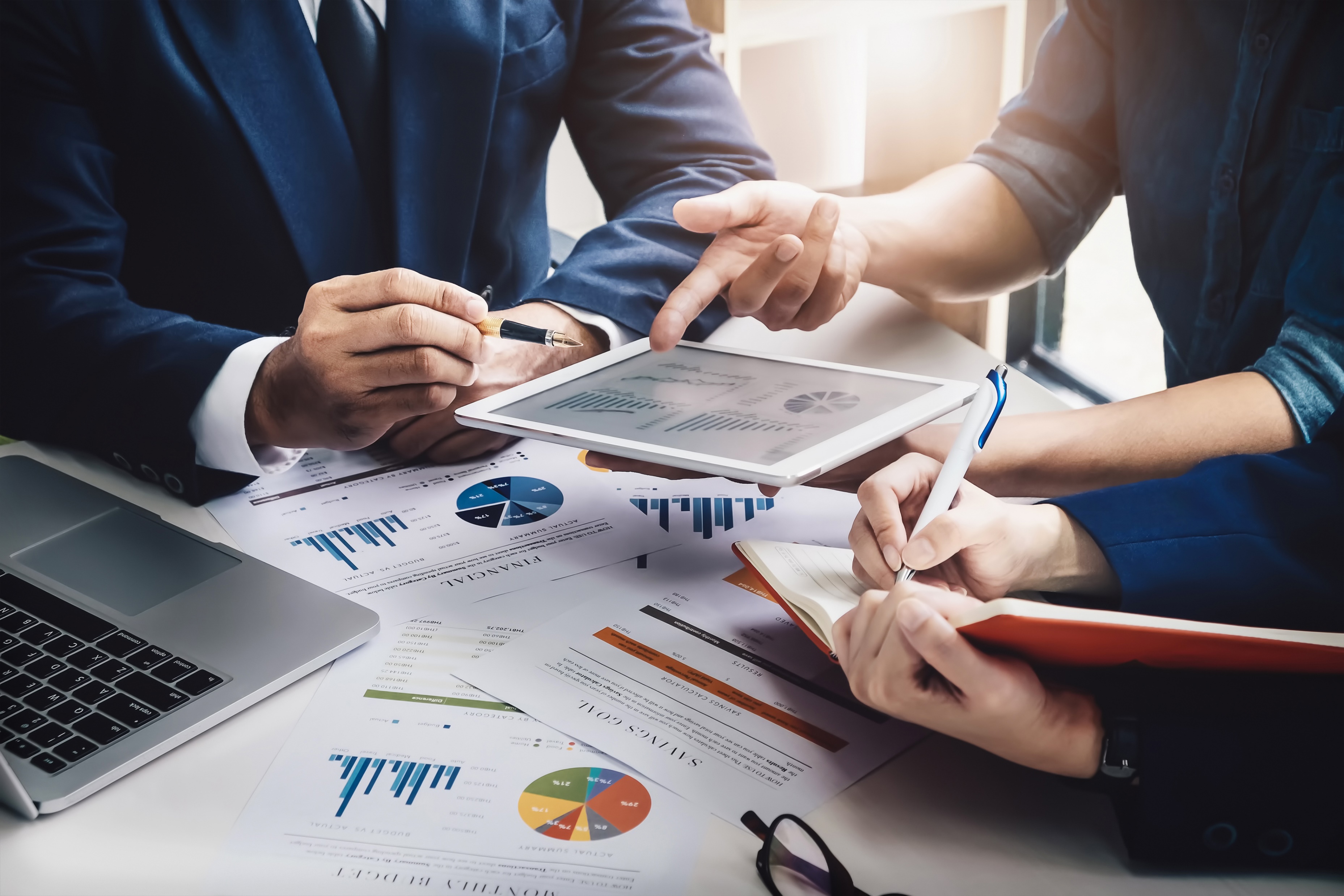 Porozumění kontrolnímu prostředí a účetnímu systému 
Auditor provádí postupy kontroly vyhodnocování rizik
dotazováním získává informace od vedení, od osob pověřených řízením jednotky, od ostatních pracovníků jednotky a obeznamuje se způsobem, jakým osoby pověřené řízením jednotky provádějí dohled nad procesy používanými vedením k odhalování rizik výskytu podvodů a k náležitému nakládání s nimi, a s vnitřními kontro lami, které vedení zavedlo za účelem snižování výskytu těchto rizik,
posouzením, zda se vyskytuje jeden či více rizikových faktorů podvodu,
posuzuje veškeré nezvyklé nebo nečekané vztahy, které byly odhaleny při provádění analytických postupů,
posuzuje informace, které by mohly pomoci při odhalování rizik výskytu významných nesprávností způsobených podvodem.
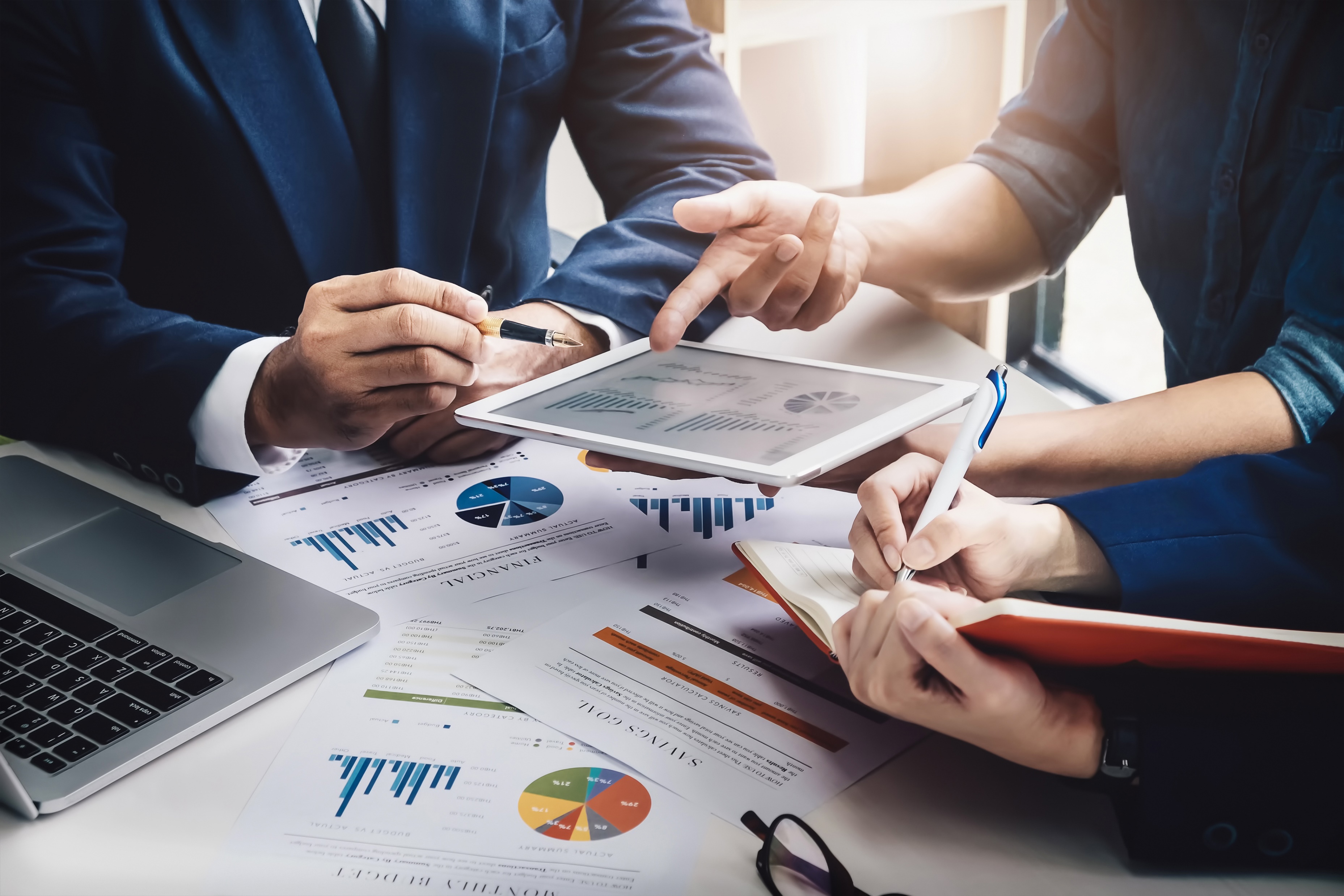 Porozumění kontrolnímu prostředí a účetnímu systému 
Auditor provádí postupy kontroly vyhodnocování rizik
Auditor se dotazuje vedení na:
jeho hodnocení rizika, že by účetní závěrka mohla být významně zkreslena vlivem výskytu podvodů,
ptá se na podvody, které vedení účetní jednotky odhalilo,
případný interní audit, případně od ostatních pracovníků účetní jednotky zjistí, zda vědí o skutečných nebo údajných podvodech případně podezřeních ze spáchání podvodu, které se dotýkají jednotky, nebo o podezřeních ze spáchání podvodu.
Posuzování rizikových faktorů podvodu
Posuzování neobvyklých nebo neočekávaných vztahů
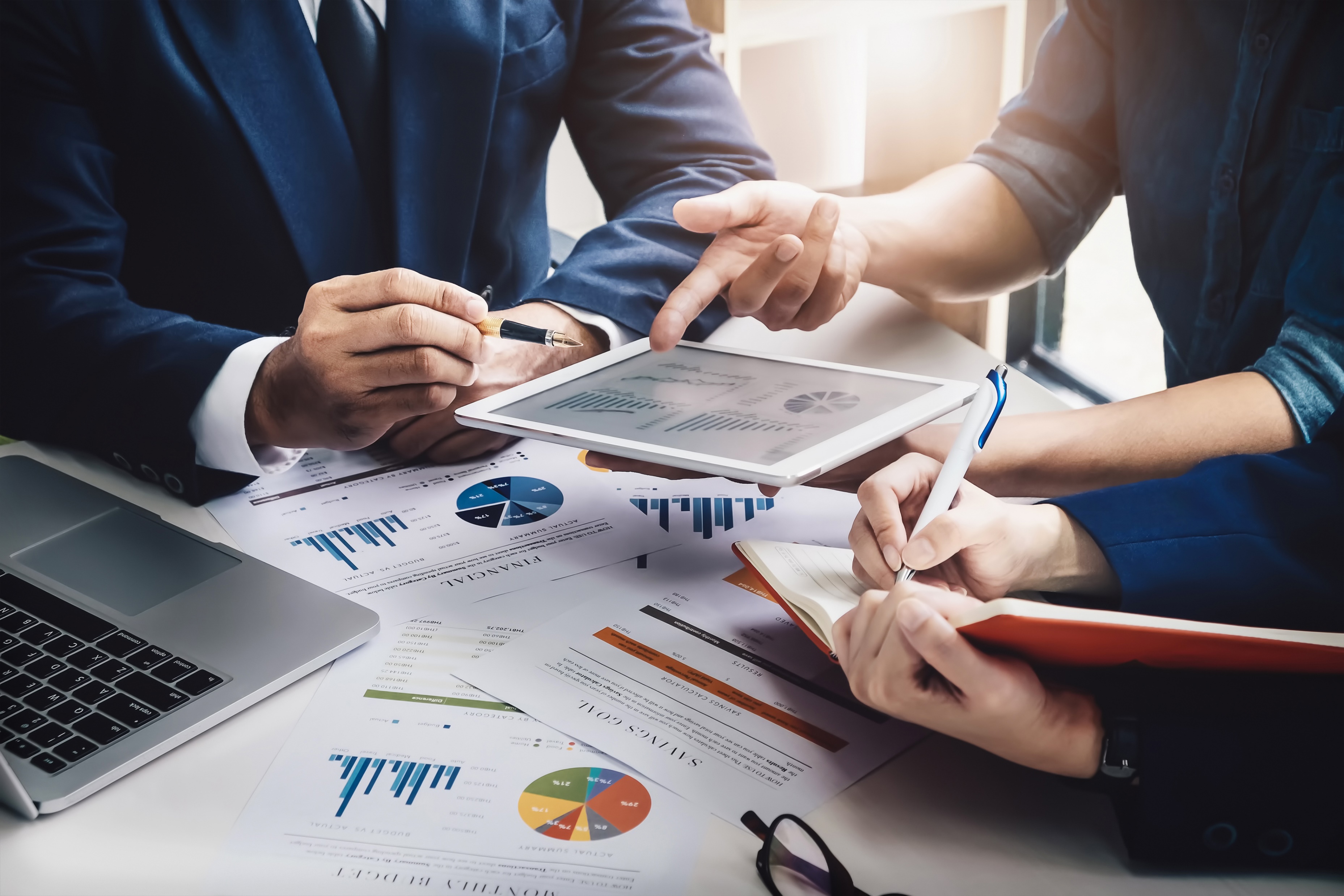 Provádění předběžných analytických procedur 
Analytické postupy zahrnují porovnání účetních informací dané účetní jednotky:
se srovnatelnými informacemi za předchozí období,
s předpokládanými hospodářskými výsledky účetní jednotky, jako např. s rozpočty nebo prognózami, nebo s očekáváním auditora,
s obdobnými informacemi v rámci odvětví.
posuzování vztahů mezi položkami účetní závěrky, u kterých se očekává, že budou v souladu s hodnotami, které lze předvídat na základě dosavadních zkušeností účetní jednotky, jako je procento hrubého zisku apod.
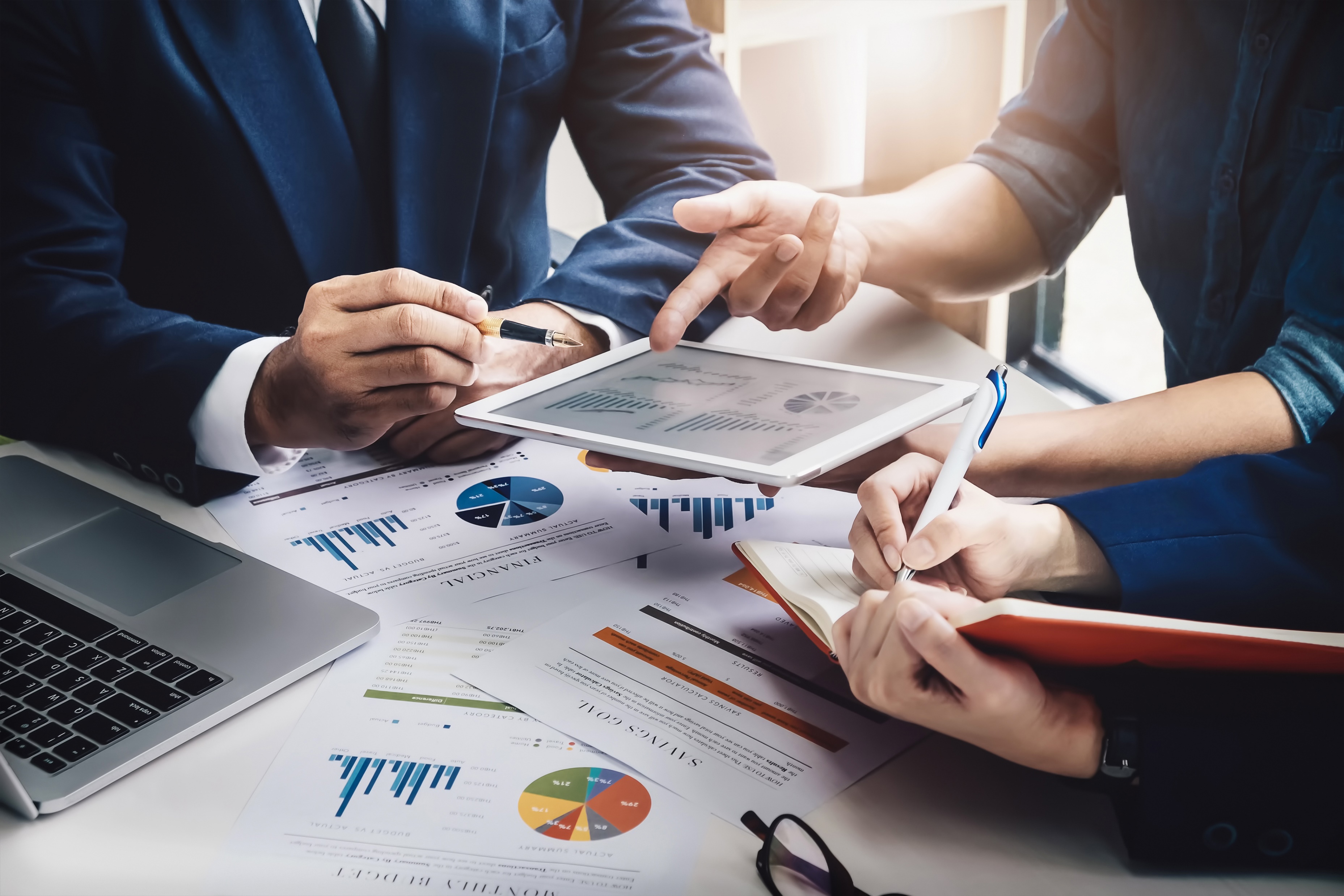 Provádění předběžných analytických procedur 
Analytické postupy při testech věcné správnosti
Výběr vzorků
Při navrhování auditorských postupů auditor zvolí vhodné způsoby výběru testovaných položek tak, aby získal dostatečné a vhodné důkazní informace, které mu umožní splnit cíle auditorských postupů.
Výběr testovaných položek:
výběr všech položek (100%)
výběr určitých položek
výběr vzorků (statistické metody)
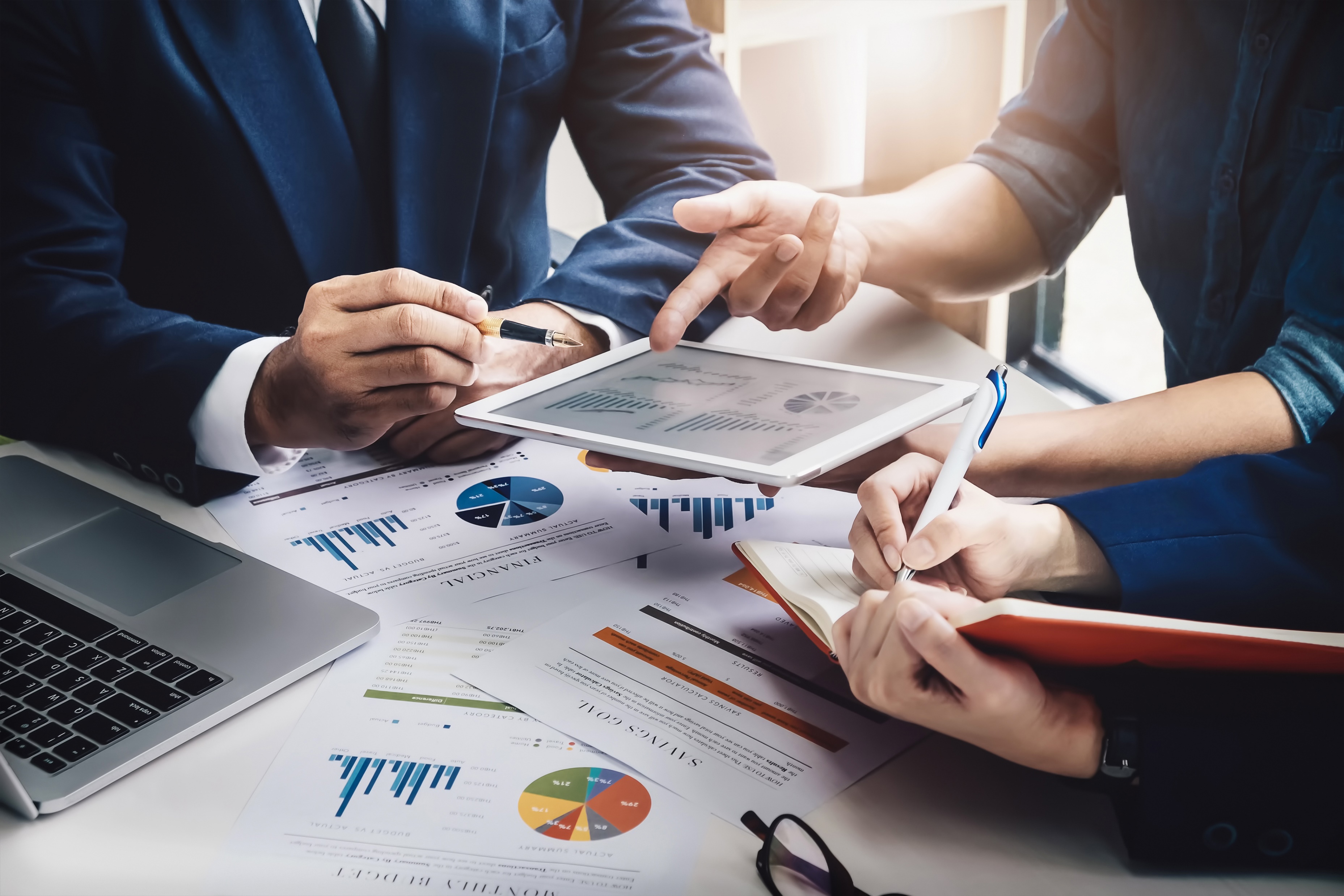 Provádění předběžných analytických procedur 
Stanovení plánovací hladiny významnosti
Cílem auditora je vhodně uplatnit koncept významnosti (materiality) při plánování a provádění auditu.
Auditor musí posoudit významnost (materialitu) a auditorské riziko:
určení povahy, časového rozvržení a rozsahu auditorských postupů a hodnocení dopadu nesprávností. 
cílem auditora získat přiměřenou jistotu o tom, zda účetní závěrka jako celek neobsahuje významné (materiální) nesprávnosti
Stanovení přiměřené základny (položka z UZ)  stanovení přiměřené procentní sazby či rozpětí pro stanovení významnosti např: 
1-3% z aktiv, 
3-7% ze zisku, 		nebo
1-3% z výnosů, 
3-5% z VK.
5-10% čistého příjmu, nebo
5-10% oběžných aktiv, nebo
5-10% běžných závazků, nebo
0,5-2% celkových aktiv, nebo
0,5-2% celkových příjmů, nebo
1-5% celkového vlastního kapitálu.
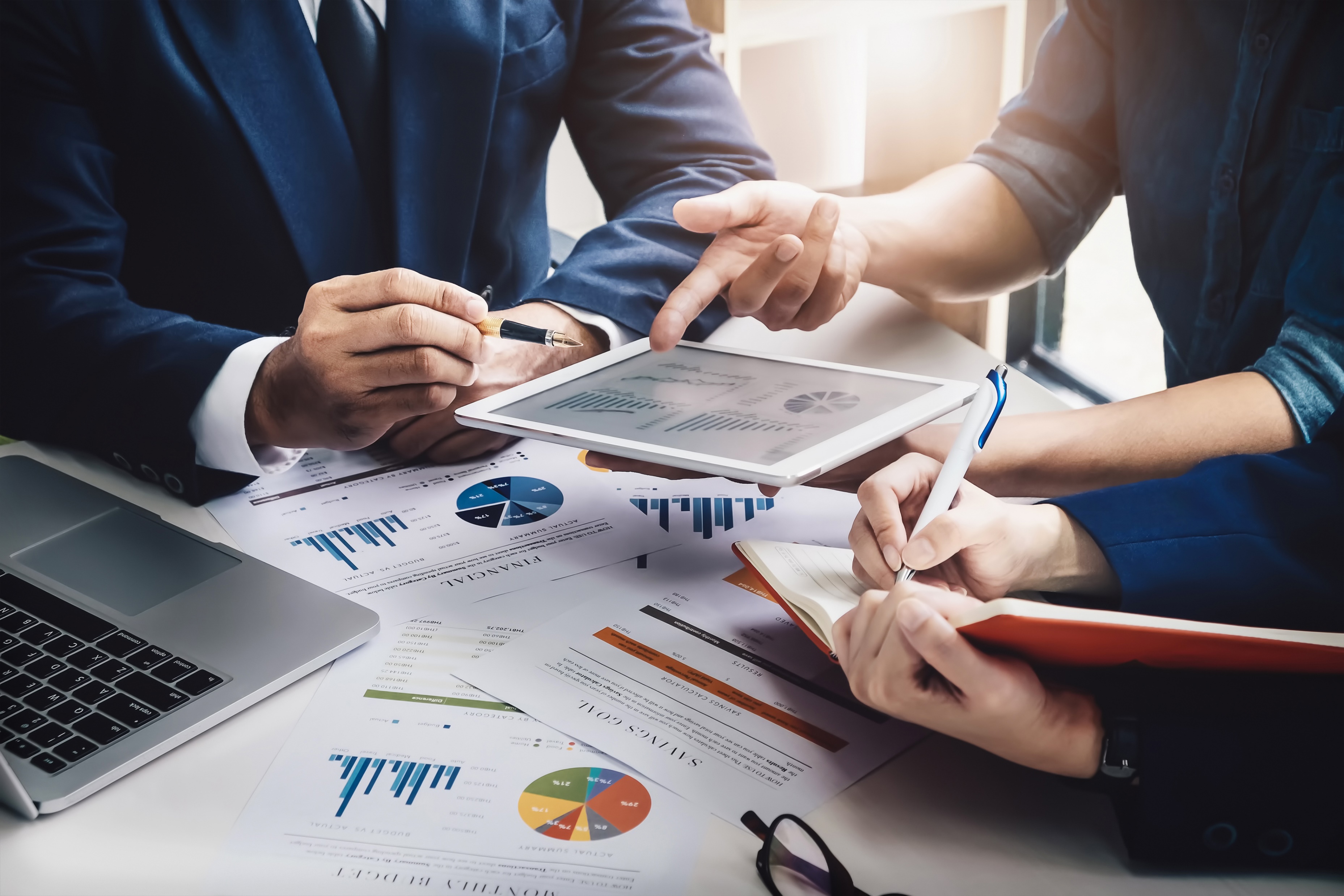 PLÁN TESTŮ KONTROL
 kontrola inventur majetku
 ceny nákupů
 odepisování
 příjem a výdej zboží na základě dokladů
 vhodné skladování
 časové řady faktur
 dodržování lhůt splatnosti
 přepočítávaní správným kurzem ČNB
 řádné bankovní výpisy
 pokladní doklady

 PLÁN TESTŮ VĚCNÉ SPRÁVNOSTI
 přepočítání zaúčtovaných částek a existence zůstatků
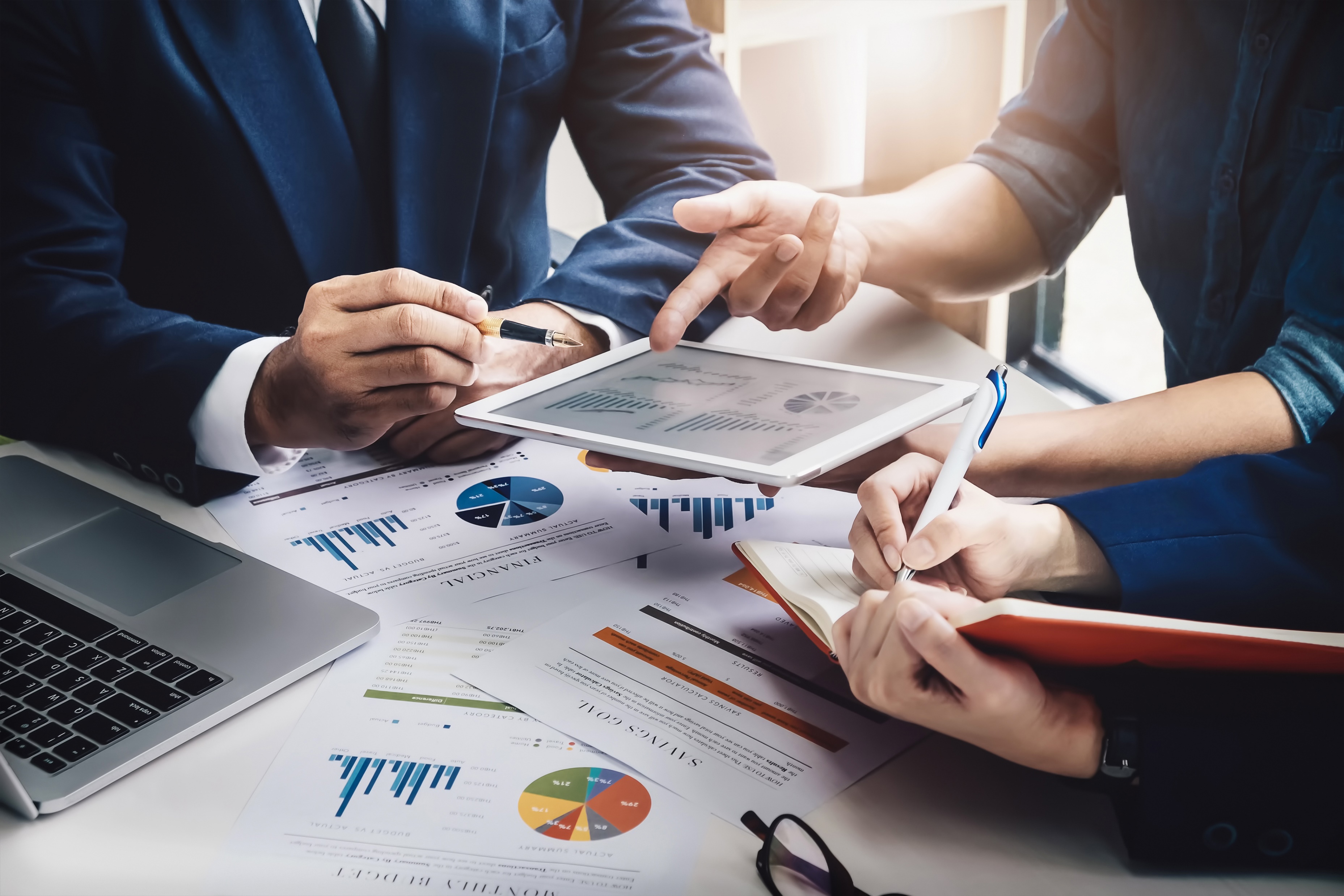 SHRNUTÍ A PROJEDNÁNÍ PLÁNU AUDITU
 Etapa plánování auditu je auditorem zakončena shrnutím plánu auditu a jeho projednáním se statutárním orgánem.
 Dokument je pro potřeby auditora nepředkládá auditovanému podniku.
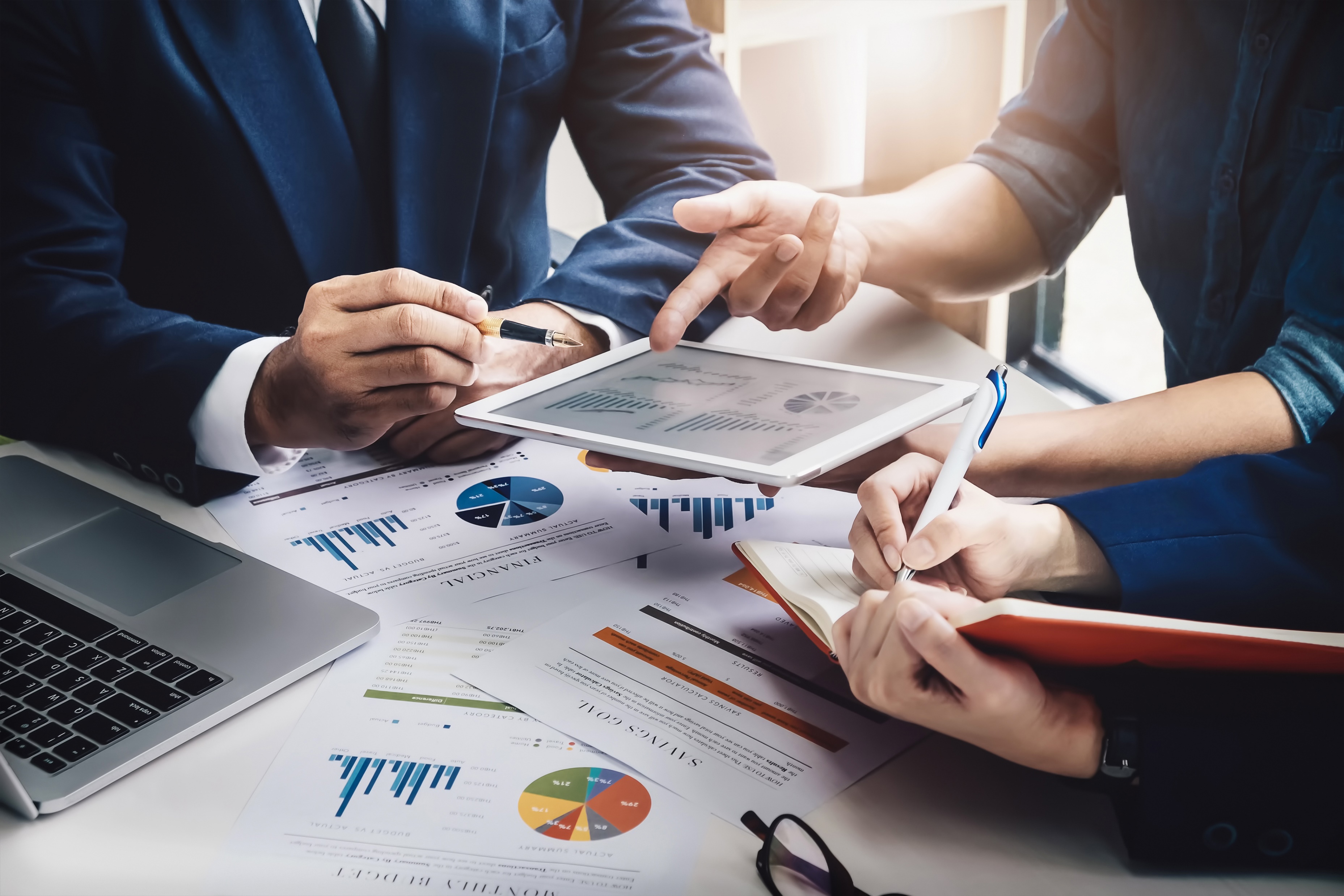 Důkazní informace
jsou všechny informace, které auditor použije, aby dospěl k závěrům, z nichž bude vycházet jeho výrok auditora

Základními požadavky na důkazní informace jsou:
Dostatečnost je měřítkem množství důkazních informací. Množství potřebných důkazních informací je ovlivněno rizikem výskytu nesprávnosti (čím větší je riziko, tím víc důkazních informací bude pravděpodobně potřeba) a také kvalitou těchto důkazních informací (čím vyšší je jejich kvalita, tím méně jich bude potřeba).
Vhodnost je měřítkem kvality důkazních informací, zda jsou tyto informace relevantní a spolehlivé tak, aby poskytly důkaz o správnosti druhů transakcí, zůstatků účtů, informací v příloze k účetní závěrce a odpovídajících tvrzení obsažených v účetní závěrce, nebo pomohly odhalit jejich nesprávnost.
Spolehlivost důkazních informací je ovlivněna zdrojem a povahou těchto informací a závisí na konkrétních okolnostech, za kterých byly získány.
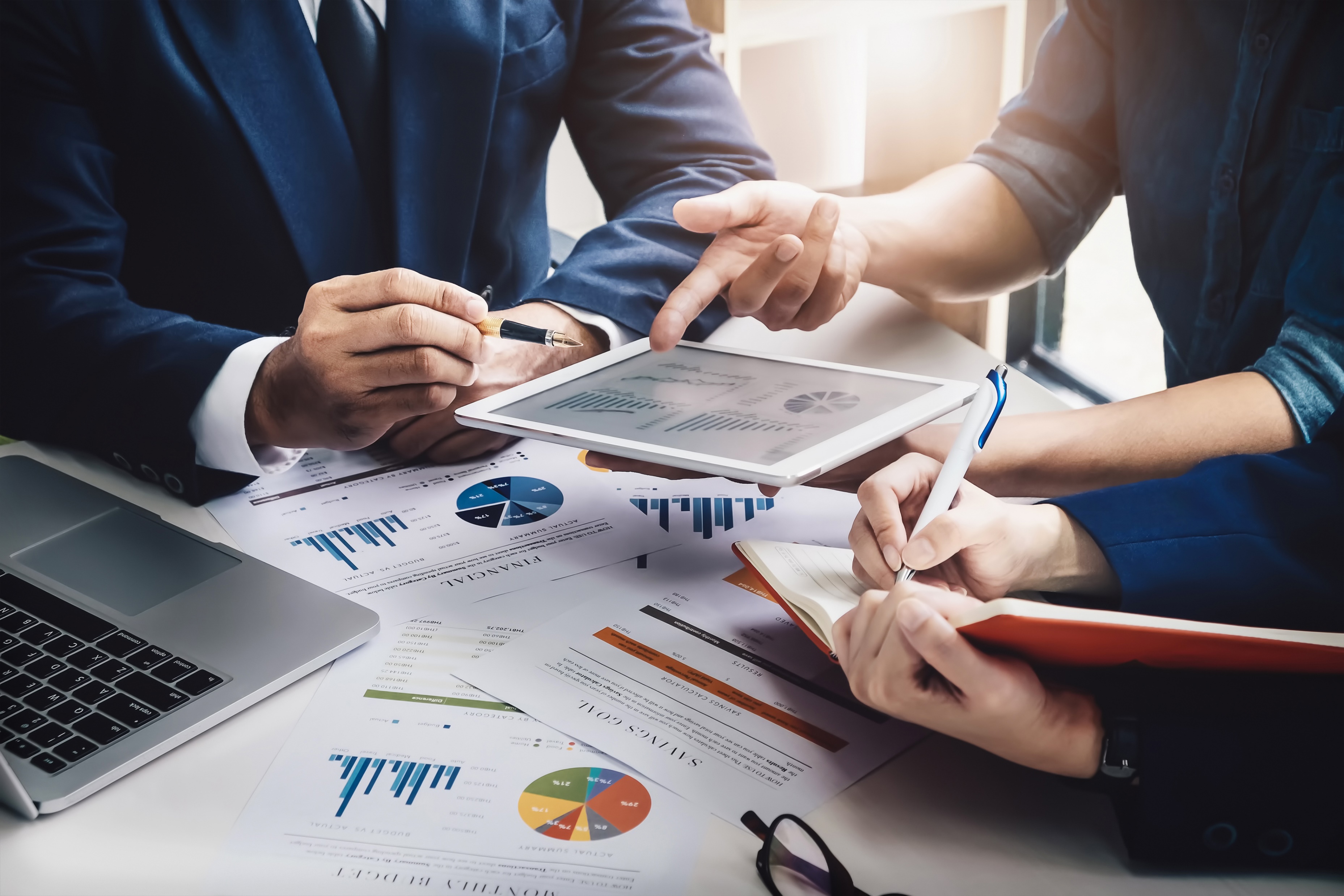 Zobecnění spolehlivosti důkazních informací:
spolehlivější jsou důkazní informace pocházející z nezávislých zdrojů mimo účetní jednotku 
důkazní informace generované uvnitř účetní jednotky jsou spolehlivější, pokud efektivně fungují příslušné vnitřní kontroly 
důkazní informace získané přímo auditorem (např. pozorování fungování kontrol) jsou spolehlivější než důkazní informace získané nepřímo nebo na základě předpokladů (např. dotazování ohledně fungování kontrol) 
důkazní informace jsou spolehlivější, pokud existují ve formě dokumentu, ať už v papírové nebo elektronické podobě nebo na jiném médiu (např. souběžně sepsaný zápis z jednání je spolehlivější než následné ústní sdělení projednávaných záležitostí) 
důkazní informace ve formě původního dokumentu jsou spolehlivější než důkazní informace ve formě fotokopie nebo faxové kopie
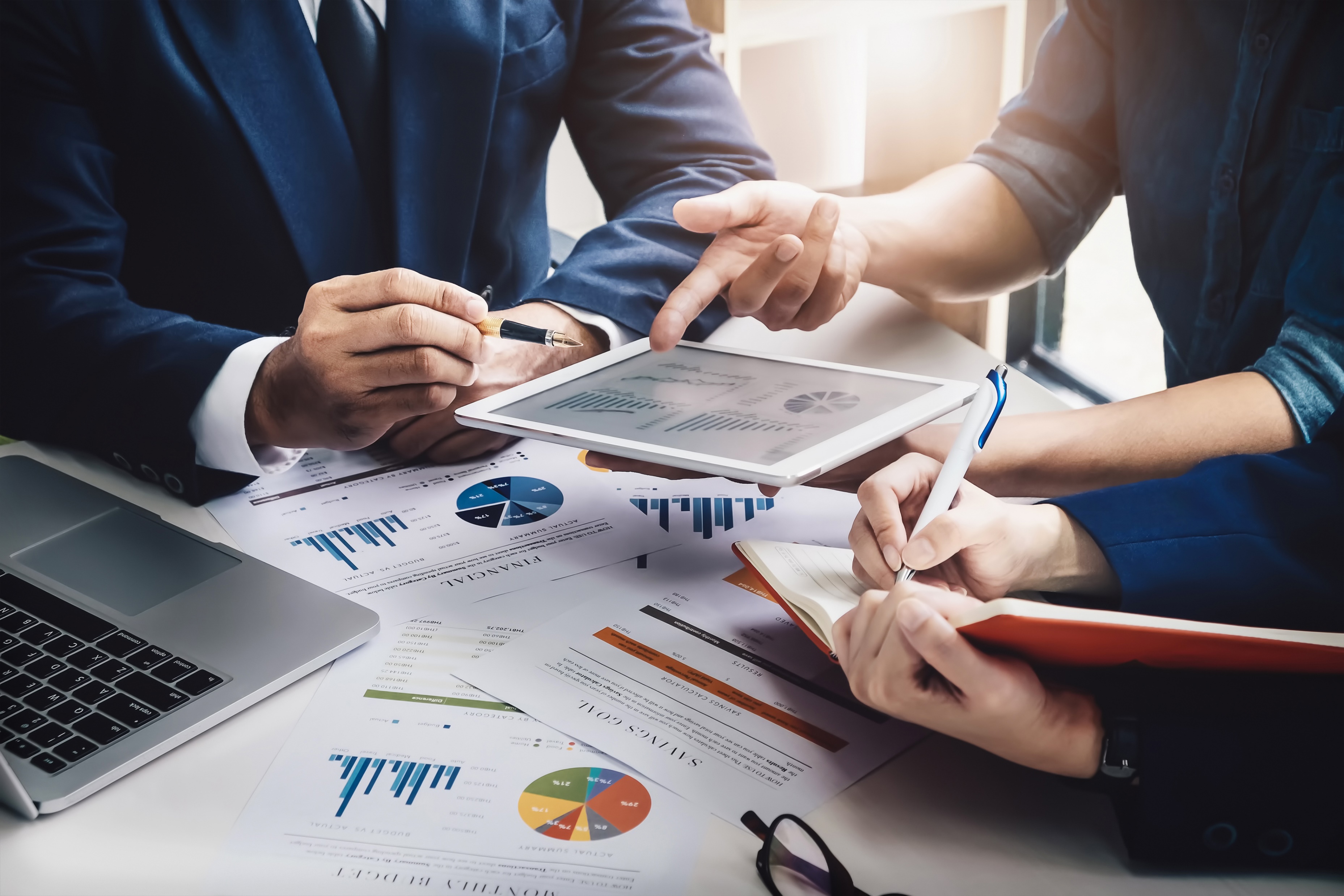 Důkazní informace
Auditor posoudí vztah mezi náklady na získání důkazních informací a užitečností získaných informací. Nicméně obtížnost nebo finanční náročnost nejsou samy o sobě důvodem pro vynechání auditorského postupu, pro který neexistuje alternativa.
Při formování svého výroku auditor nezkoumá všechny dostupné informace, neboť k závěrům lze obvykle dospět na základě výběru vzorků a položek pro testování.  
K hodnocení dostatečnosti a vhodnosti důkazních informací, které slouží jako východisko pro výrok auditora, přistupuje auditor skepticky a používá profesionální úsudek.
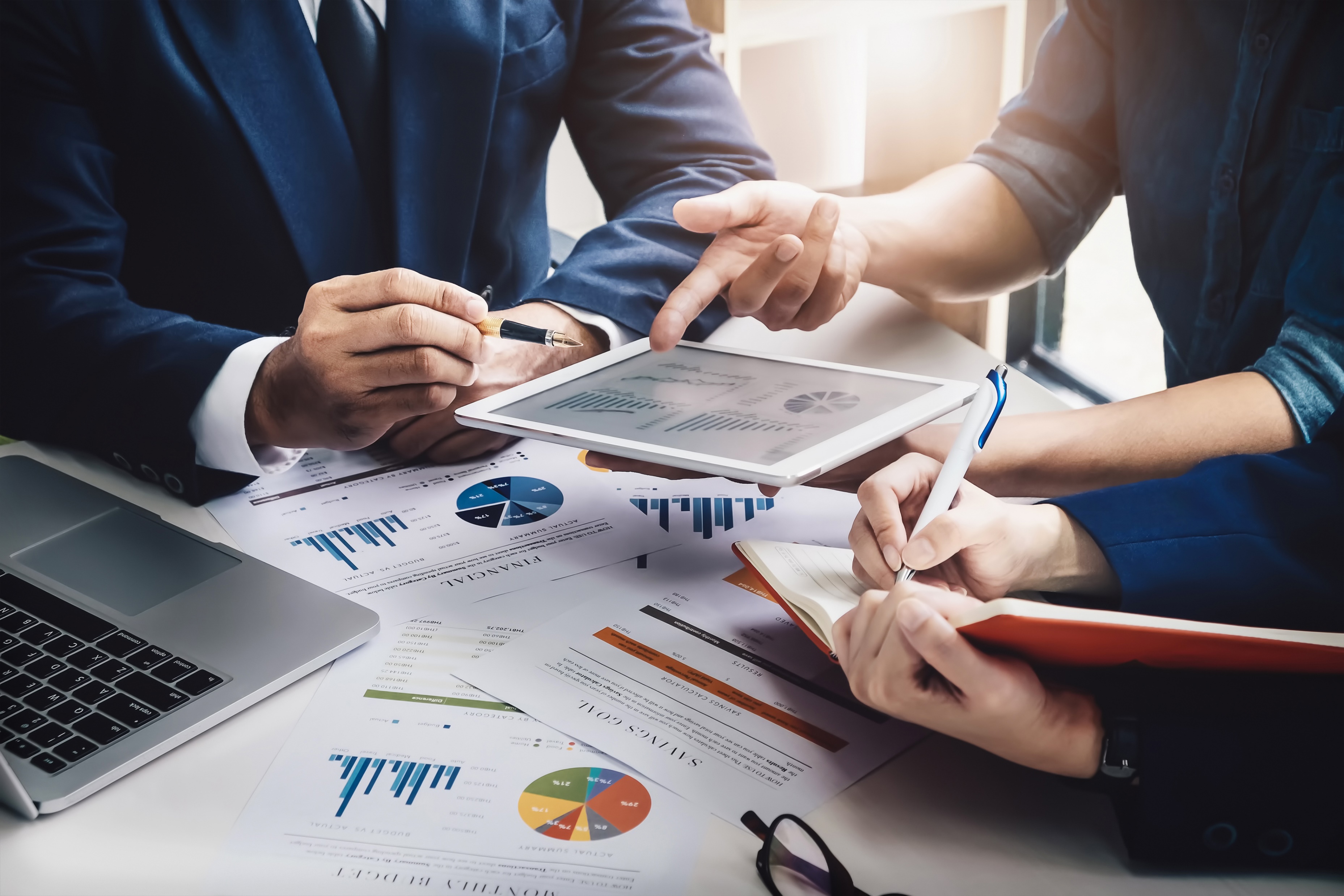 4. PROVEDENÍ AUDITU
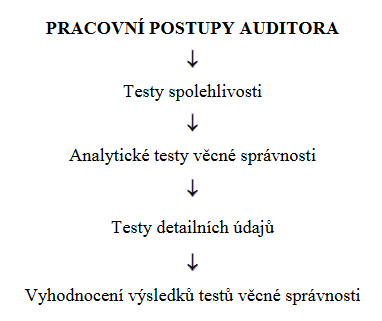 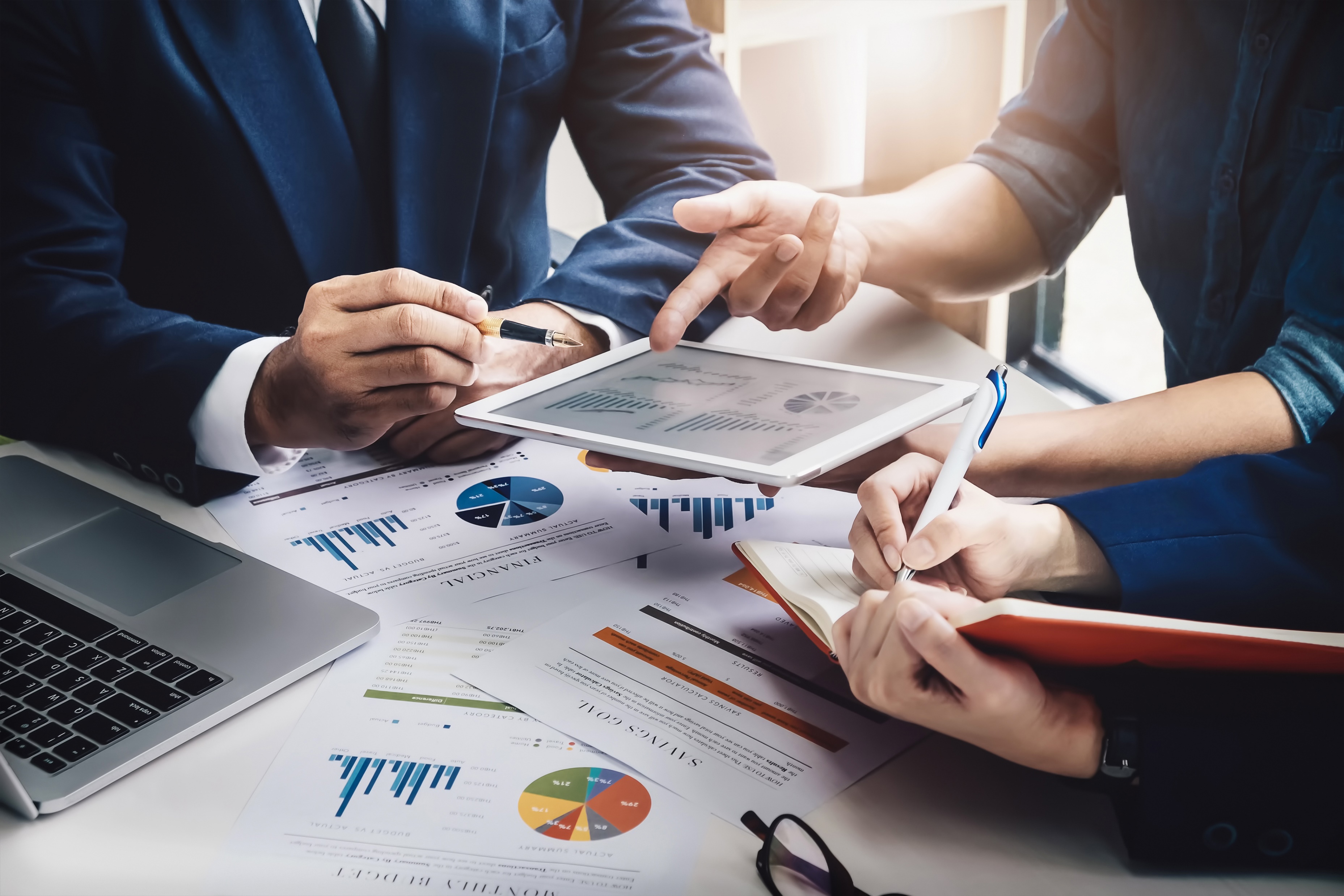 4. PROVEDENÍ AUDITU 

 PROVÁDĚNÍ TESTŮ KONTROL (testy spolehlivosti)
Kontrolami auditor zjistí do jaké míry se může spoléhat na vnitřní kontrolní systém podniku.
a) přímé testování – pozorování (účast na inventurách)
b) nepřímé testování (diskuze s pracovníky, kteří kontroly provádějí)

 PROVÁDĚNÍ TESTŮ VĚCNÉ SPRÁVNOSTI
 Analytickými testy auditor zjišťuje zda hodnoty, které účetní jednotka vykázala odpovídají jeho odhadu.
Auditor stanovuje zůstatky a zjišťuje nadhodnocení nebo podhodnocení - existuje tzv. hodnota tolerovaných rozdílů
 Testování velkého množství (všech) položek     malé podniky.
 Testování vybraných položek je na úsudku auditora  zkušenostech z minulých let       velké podniky.
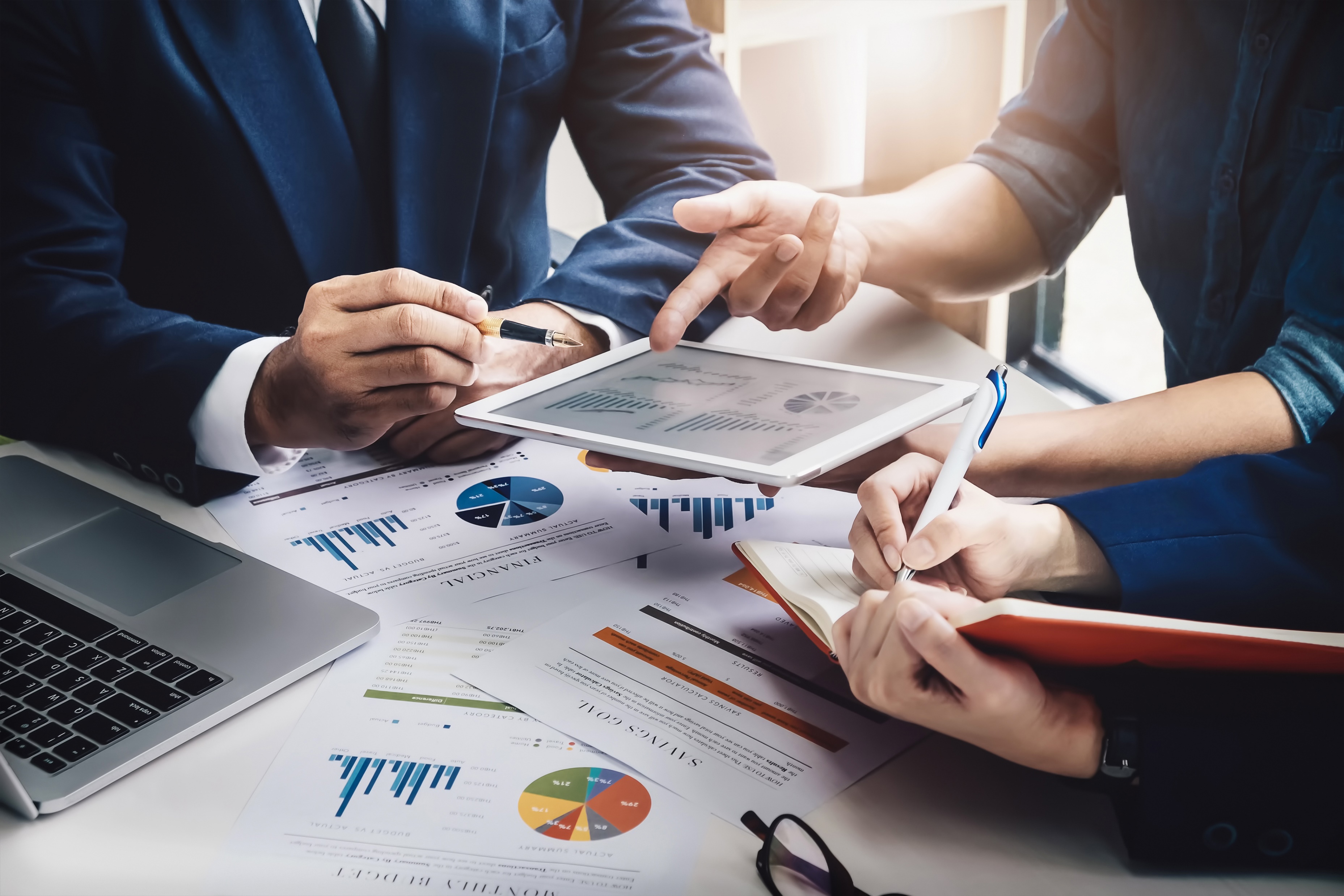 Výběr vzorku ovlivňuje model tzv. auditorského rizika.
Auditorské riziko zahrnuje tři druhy rizik:
přirozené – náchylnost položek k významné nesprávnosti (neexistující vnitřní kontrolní postupy), riziko, že vznikne významná nesprávnost, tato nesprávnost může být významná buď sama o sobě nebo v agregované podobě, některé účty mají vyšší přirozené riziko než účty jiné

kontrolní – riziko, že nebude zamezeno vzniku významné neprávnosti kontrolními postupy, jak ze strany auditora, tak i účetní jednotkou,
zjišťovací – riziko, že při auditorských postupech nedojde k odhalení významné nesprávnosti v zůstatku účtu nebo v účetní operaci, tato nesprávnost může být významná buď sama o sobě nebo v agregované podobě, vztahuje se přímo k použitým auditorským postupům a auditor jej může vhodnou volbou postupů snížit

Vzájemné vztahy mezi třemi druhy rizik se zpravidla vyjadřují pomocí tzv. modelu auditorského rizika ve tvaru: AR = PR x KR x ZR

Počet testovaných položek je určen výši přijatelného rizika, ovlivňujícího požadovaný rozsah testů věcné správnosti.
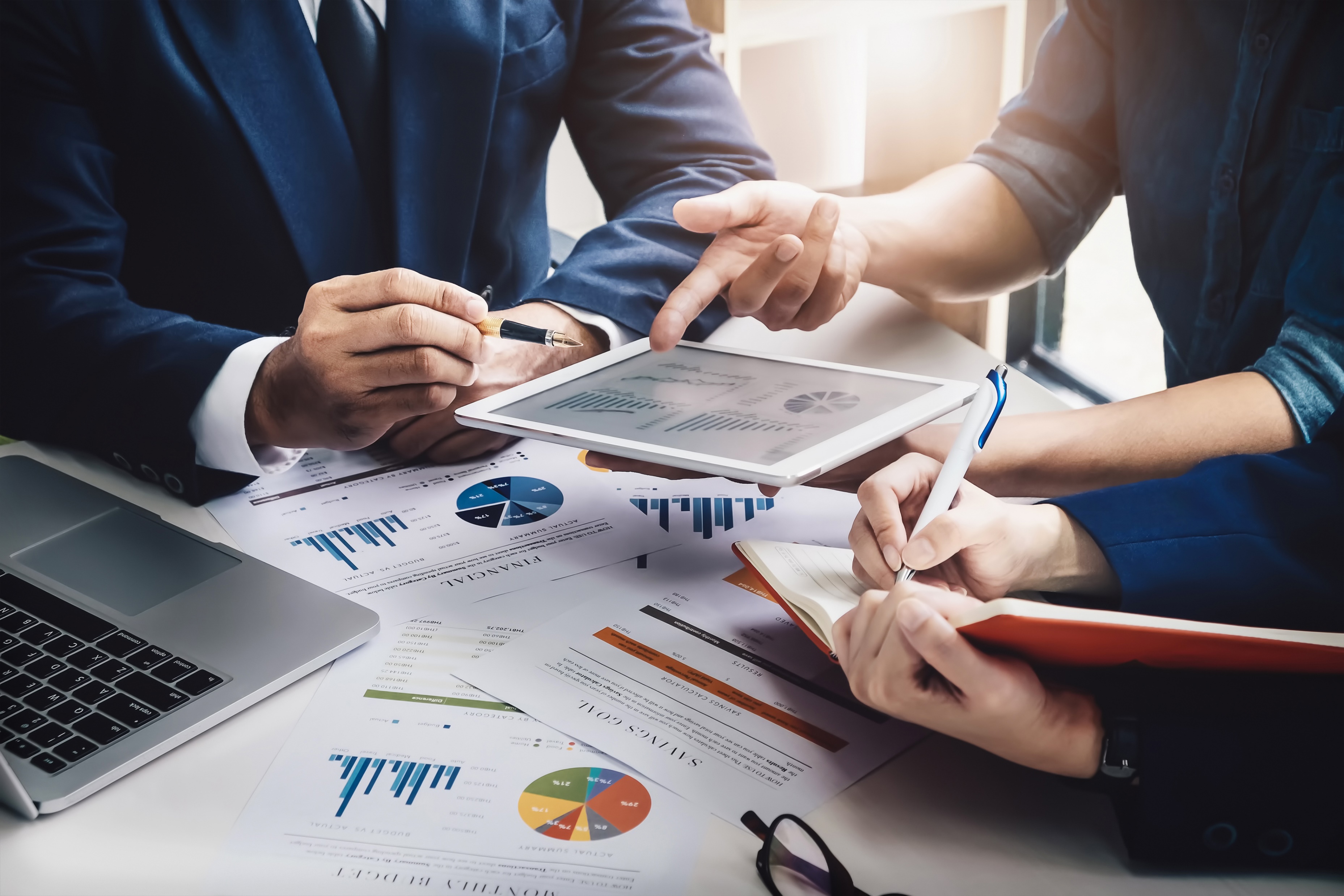 Výběr vzorku ovlivňuje model tzv. auditorského rizika.
Auditorské riziko
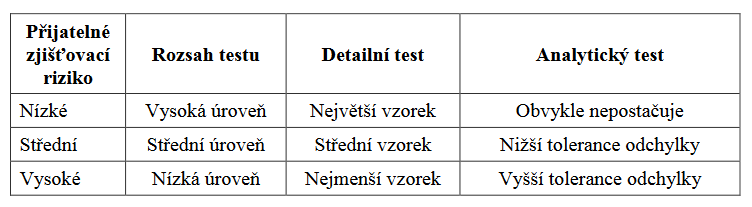 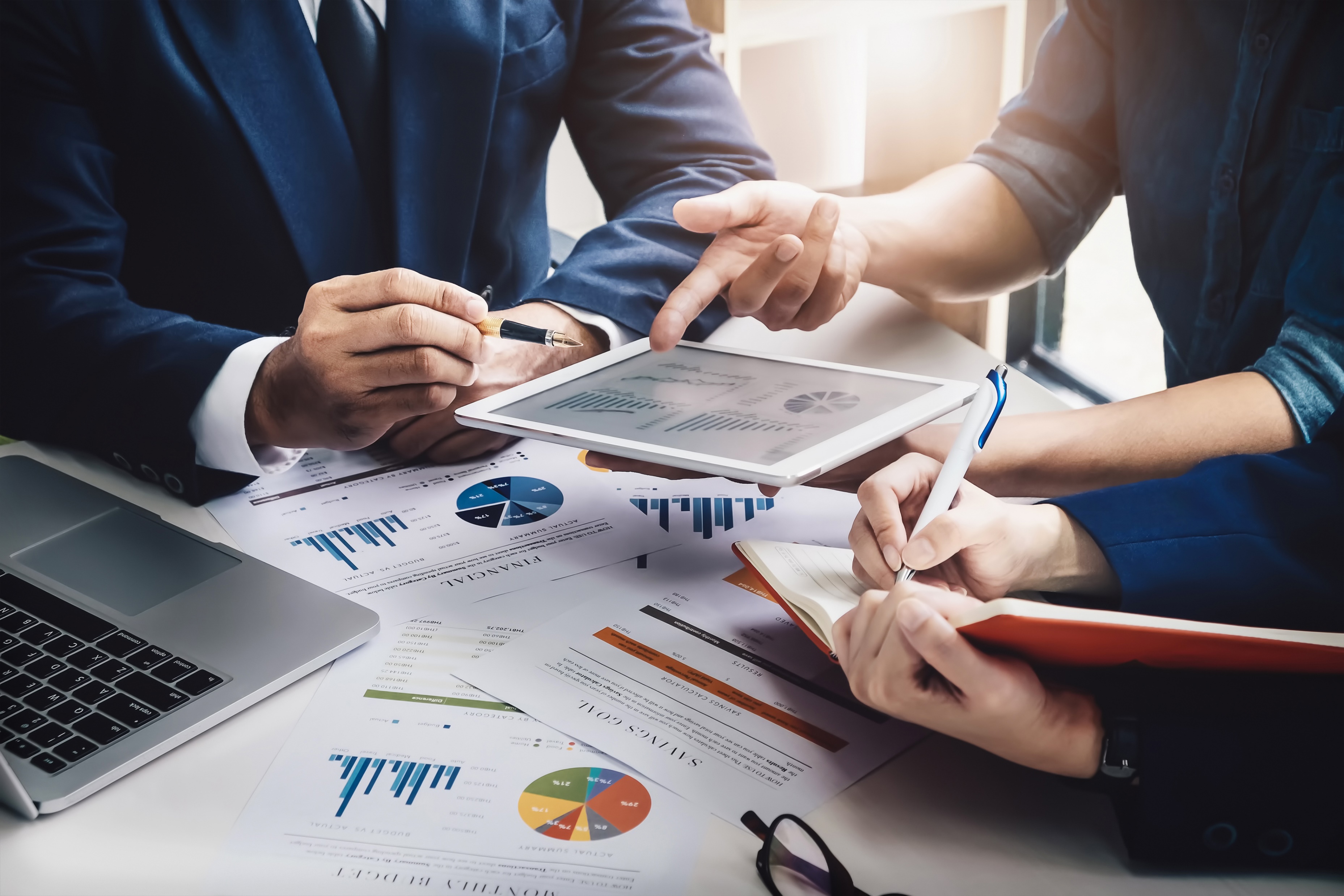 VYHODNOCENÍ VÝSLEDKŮ TESTŮ
- Na základě provedených testů auditor kvantifikuje:
 známé nesprávnosti,
 pravděpodobné nesprávnosti,
 dosud neznámé nesprávnosti,
       Auditor rozhodne zda je rozsah auditu:
Dostatečný a účetní závěrka není významným způsobem zkreslena nebo, že je významným způsobem zkreslena a musí být opravena.
Nedostatečný a je nutné vykonat další dodatečné auditorské postupy.
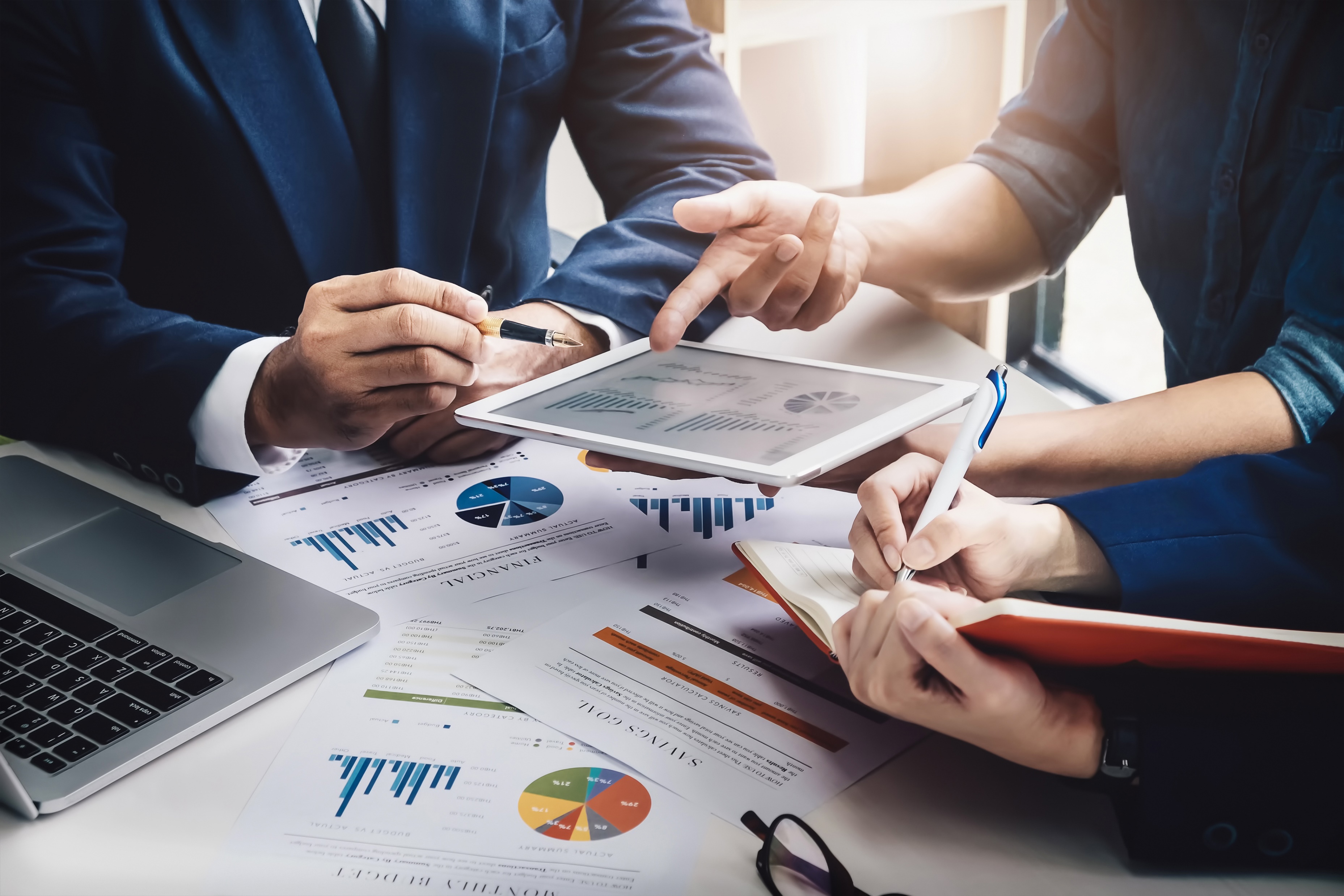 POSOUZENÍ ÚČETNÍ ZÁVĚRKY
Auditor již dříve analyzoval a testoval položky účetní závěrky, je však ale nutné, aby se zaměřil i na účetní závěrku jako celek včetně příloh.
 Srovnávání položek běžného účetního období s minulým účetním obdobím. 
 Kontrola vyhotovení účetní závěrky v souladu s platnými právními předpisy.
 Posouzení předpokladu nepřetržitého trvání účetní jednotky v budoucnosti.
- Auditor posuzuje účetní závěrku z hlediska jednoduché finanční analýzy.
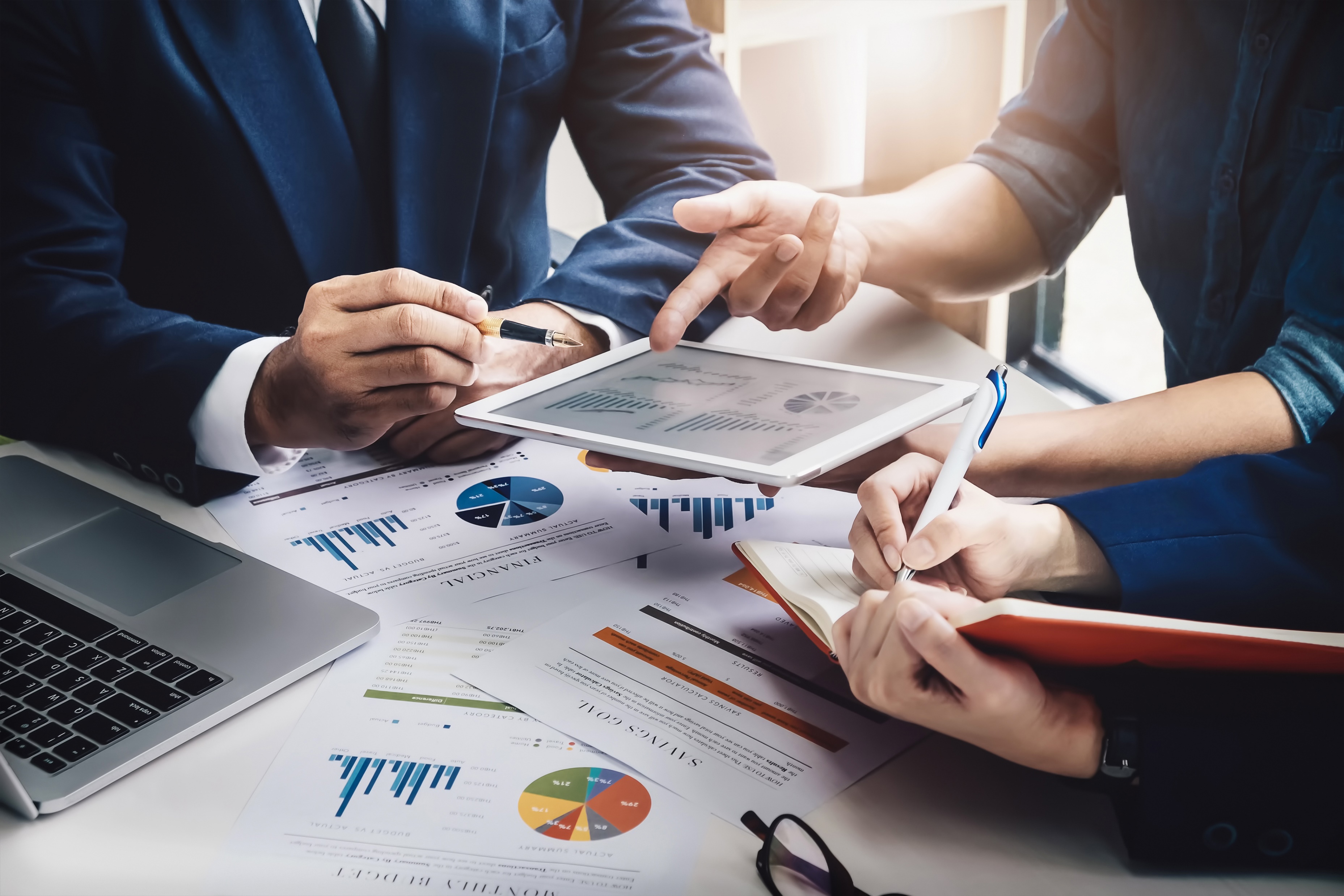 POSOUZENÍ VÝROČNÍ ZPRÁVY
Má-li účetní jednotka povinnost sestavit výroční zprávu, tak  podléhá také ověřením auditora a týká se:
 ověření informací požadovaných zákonem,
 ověření pravdivosti a úplnosti.
Ověřená účetní závěrka je povinná součást výroční zprávy.
Účetní závěrka obsahuje informace o stavu majetku a finanční situaci podniku k rozvahovému dni       ověření účetní závěrky auditorem je však mnohem později.
 Auditor musí rozdělit události na:
 události, které se týkají účetního období (úpravy dohadných položek)
 události, které se věcně netýkají účetního období (prodej části podniku, likvidace)
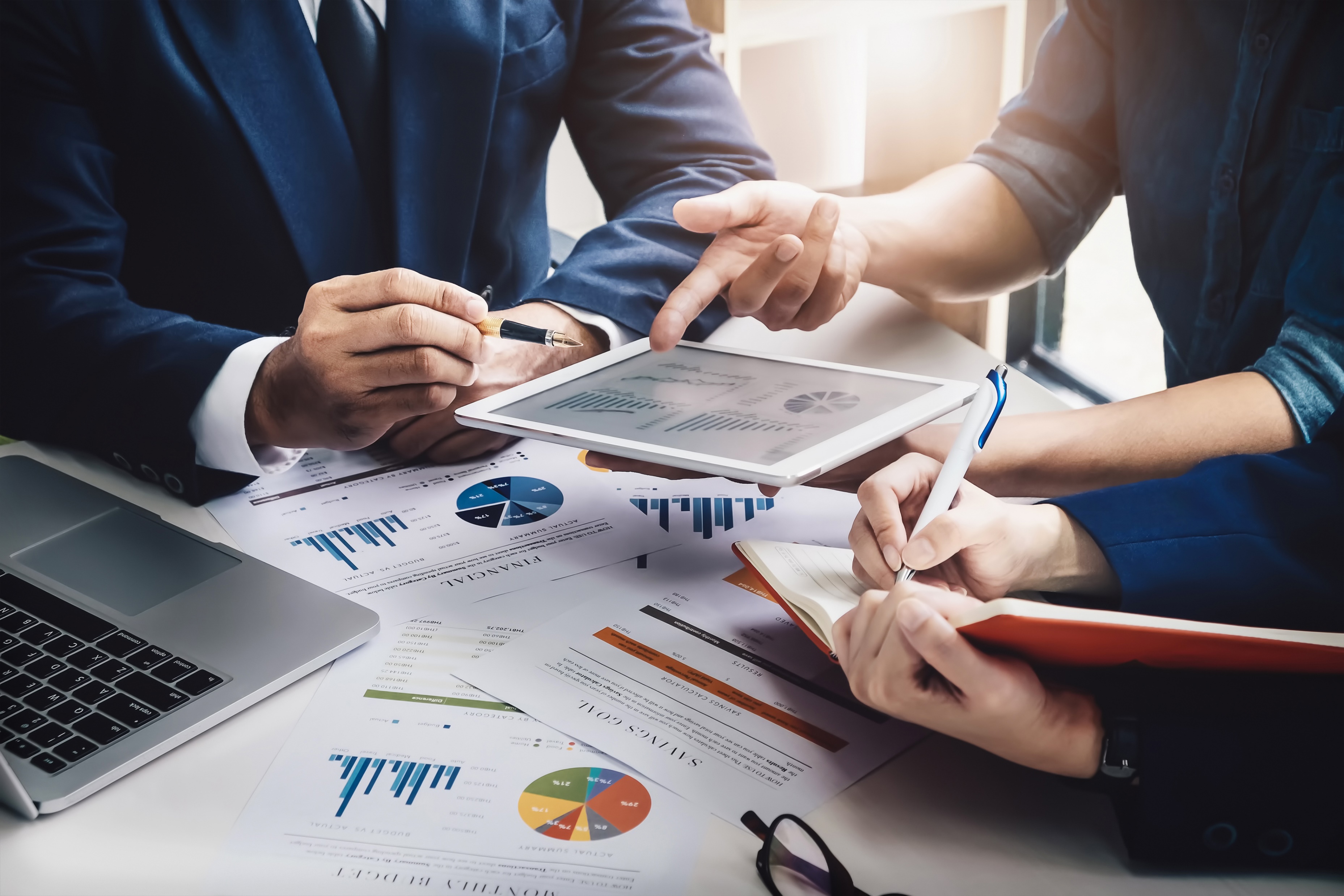 5. ZÁVĚREČNÁ FÁZE AUDITU
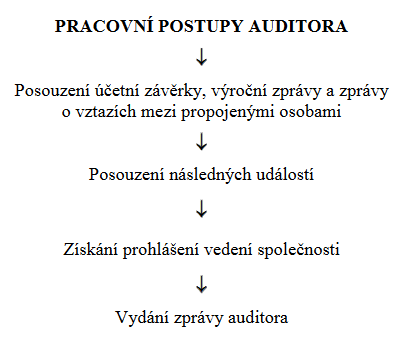 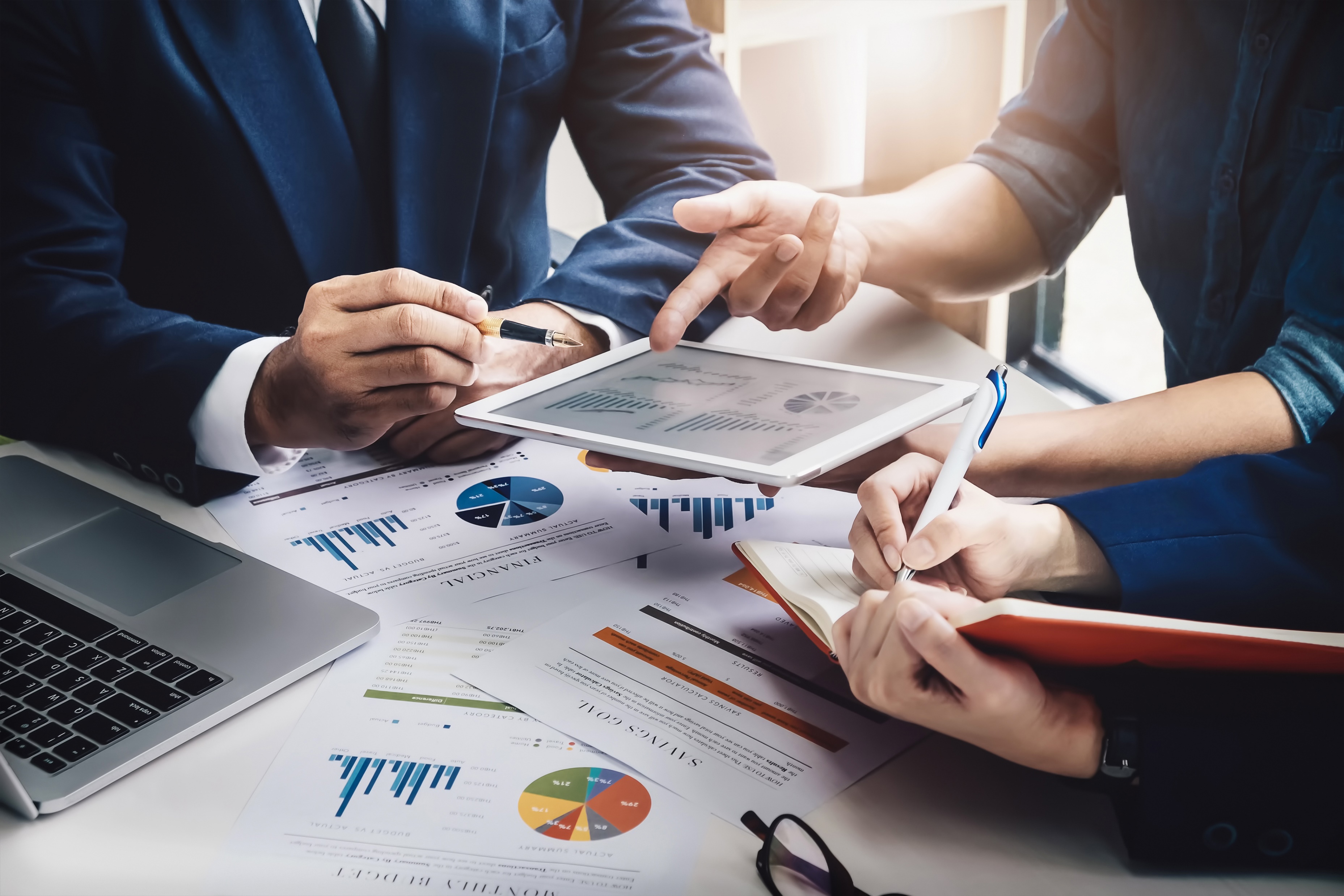 5. ZÁVĚREČNÁ FÁZE AUDITU
ZÍSKÁNÍ PROHLÁŠENÍ VEDENÍ SPOLEČNOSTI
 Za účetní závěrku je odpovědné vedení společnosti, které musí podepsat písemné prohlášení auditorovi že:
 všechny transakce jsou součástí účetní závěrky,
 vnitřní kontrolní systém zamezuje podvodům, chybám nebo je odhaluje,
 poskytli všechny informací auditorovi (nic nezatajili ani nezkreslili),
 potvrzují správnost dat.
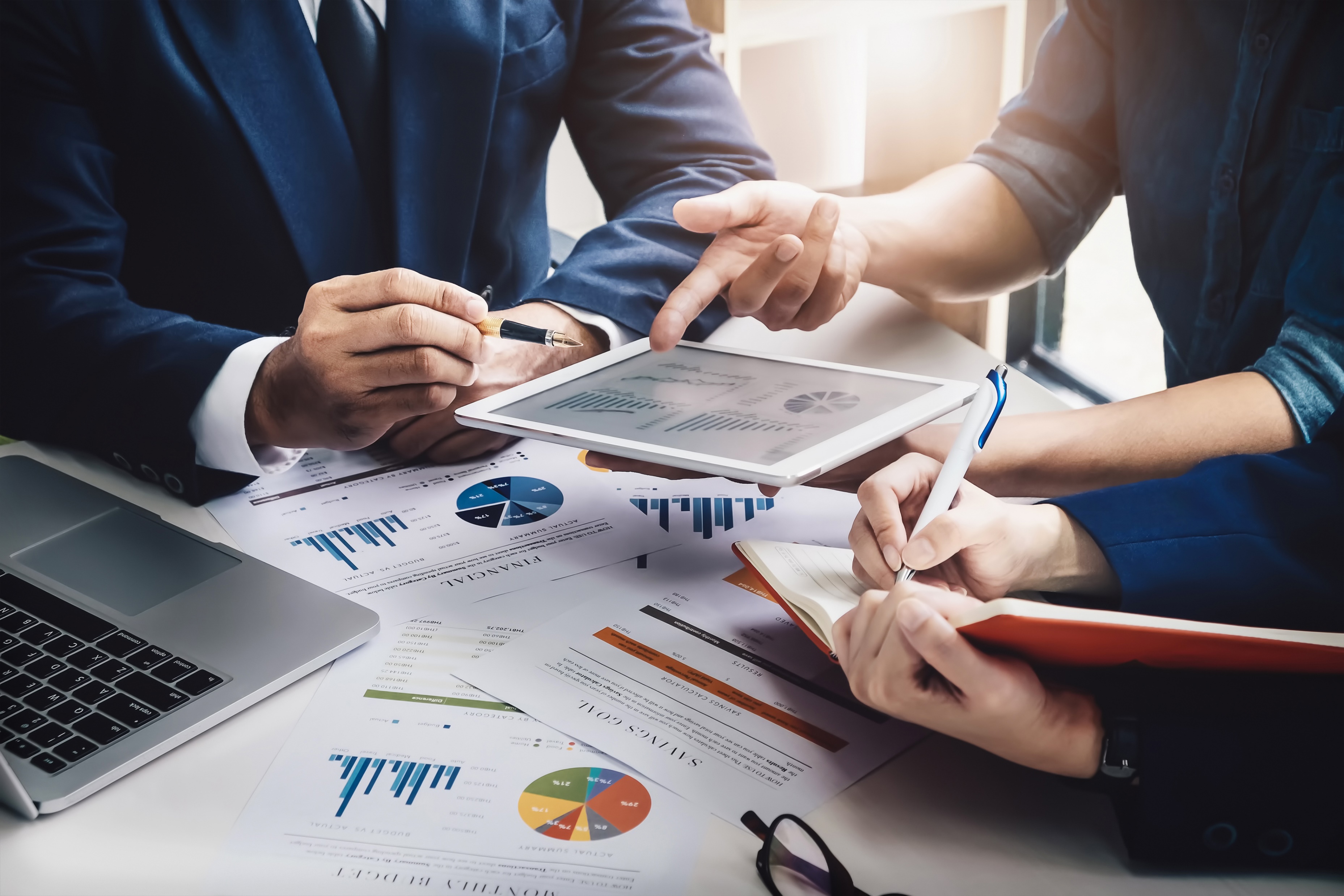 Ověření výroční zprávy
obsahem by měly být, ucelené, vyvážené a komplexní informace o vývoji výkonnosti, činnosti a stávajícím hospodářském postavení účetní jednotky. Výroční zpráva by měla obsahovat informace nezbytné pro naplnění účelu výroční zprávy, jako jsou finanční a nefinanční informace:
o skutečnostech, které nastaly až po konci rozvahového dne a jsou významné pro naplnění účelu výroční zprávy,
o předpokládaném vývoji činnosti účetní jednotky,
o aktivitách v oblasti výzkumu a vývoje,
o nabytí vlastních akcií nebo vlastních podílů,
o aktivitách v oblasti ochrany životního prostředí a pracovněprávních vztazích, o tom, zda účetní jednotka má pobočku nebo jinou část obchodního závodu v zahraničí,
požadované podle zvláštních právních předpisů, tzn. údaje nejen podle zákona o účetnictví, ale např. i podle zákona o cenných papírech, zákona o obchodních korporacích, případně dalších zákonů.

Střední, malé a mikro účetní jednotky neuvádějí ve výroční zprávě nefinanční informace uvedené v bodech a) až f).
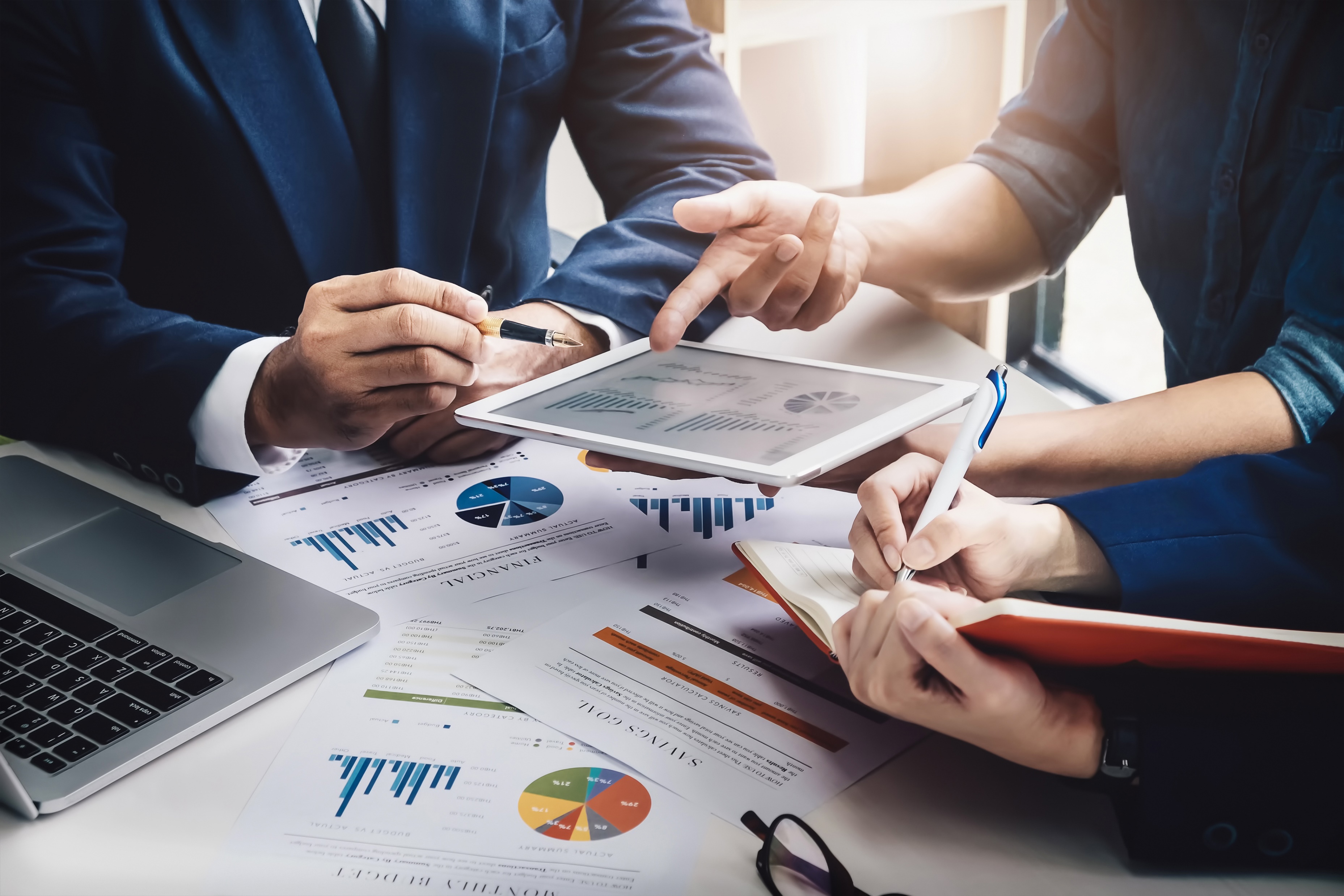 Posouzení následných událostí 
Auditor posoudí dopad, který události po datu účetní závěrky mají vliv na účetní závěrku a zprávu auditora.
 Událostí vyskytující se do data vyhotovení zprávy auditora -  události, které se vyskytly do data vyhotovení zprávy auditora a které by mohly vyžadovat úpravy účetní závěrky nebo zveřejnění účetní závěrky
po datu vyhotovení zprávy auditora, ale ještě před zveřejněním účetní závěrky dozví o skutečnostech, které mohou účetní závěrku významně ovlivnit, posoudí, zda účetní závěrka vyžaduje úpravu, projedná tuto záležitost s vedením účetní jednotky a podnikne kroky odpovídající daným okolnostem.
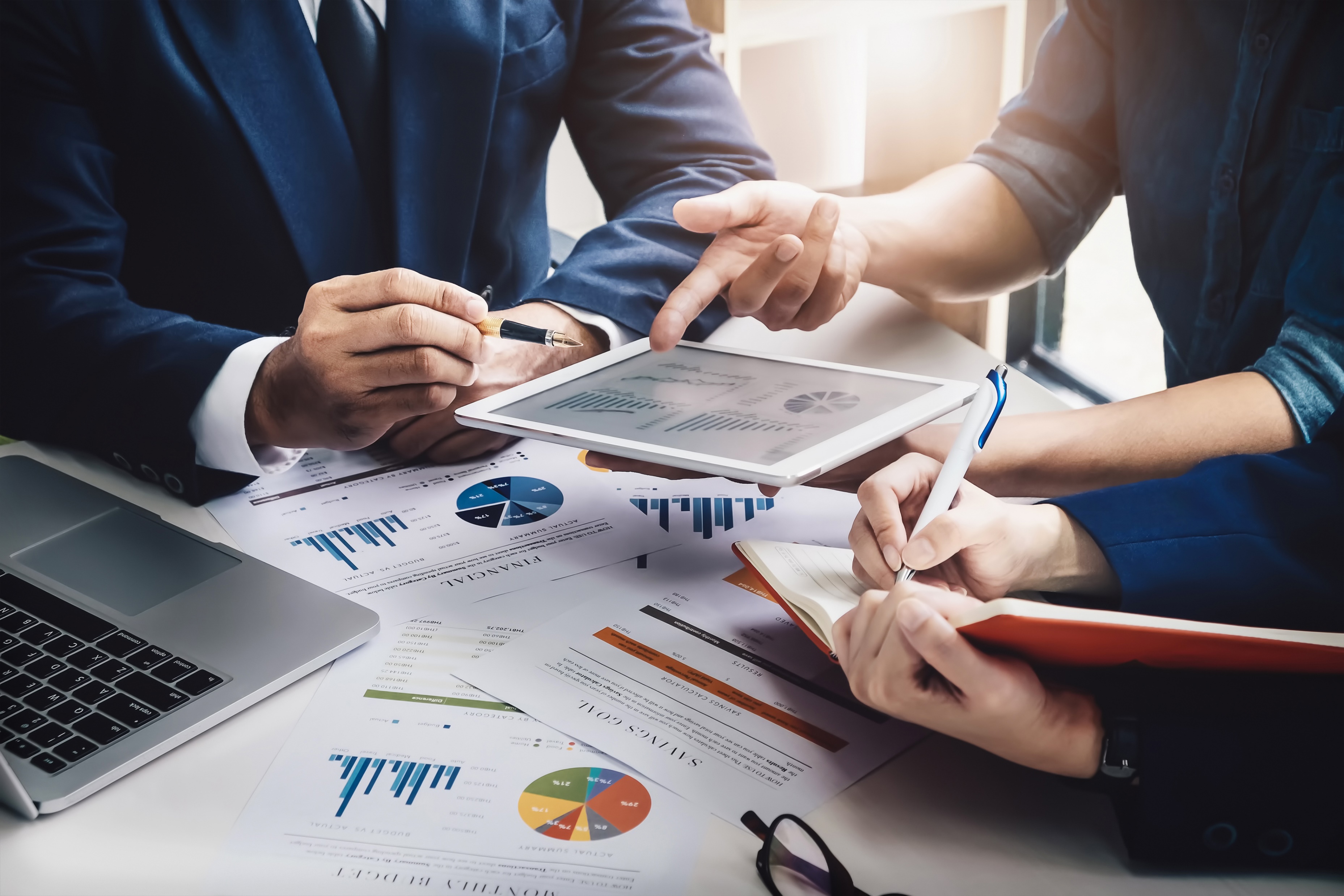 SHRNUTÍ ZÁVĚRŮ AUDITU
 Shrnutí závěrů auditu je završením auditorského postupu před vydáním zprávy auditora.
 úvodní informace o účetní jednotce
 úroveň a spolehlivost vnitřního kontrolního systému
 komentář (k rozvaze, VZZ, přehledu o CF, příloze)
 problémové oblasti auditu
 jednání s vedením
 upozornění vedení společnosti dopisem na nedostatky „managament letter“
 vyhotovení závěrečné auditorské zprávy 
 uzavření spisu auditora.
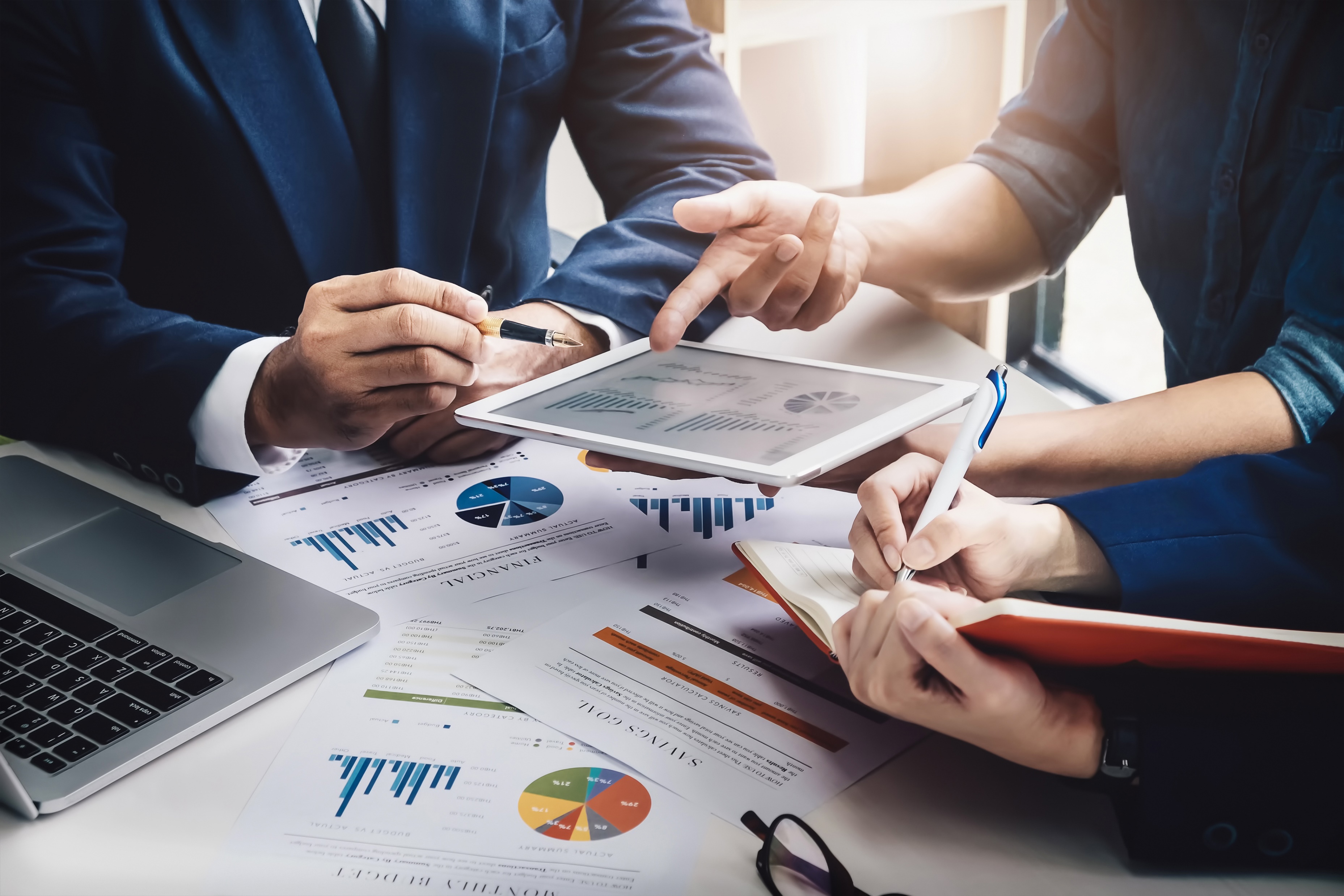 5. ZÁVĚREČNÁ FÁZE AUDITU
Vydání zprávy auditora

Cílem vydaní zprávy auditora, je vyslovení výroku k účetní závěrce
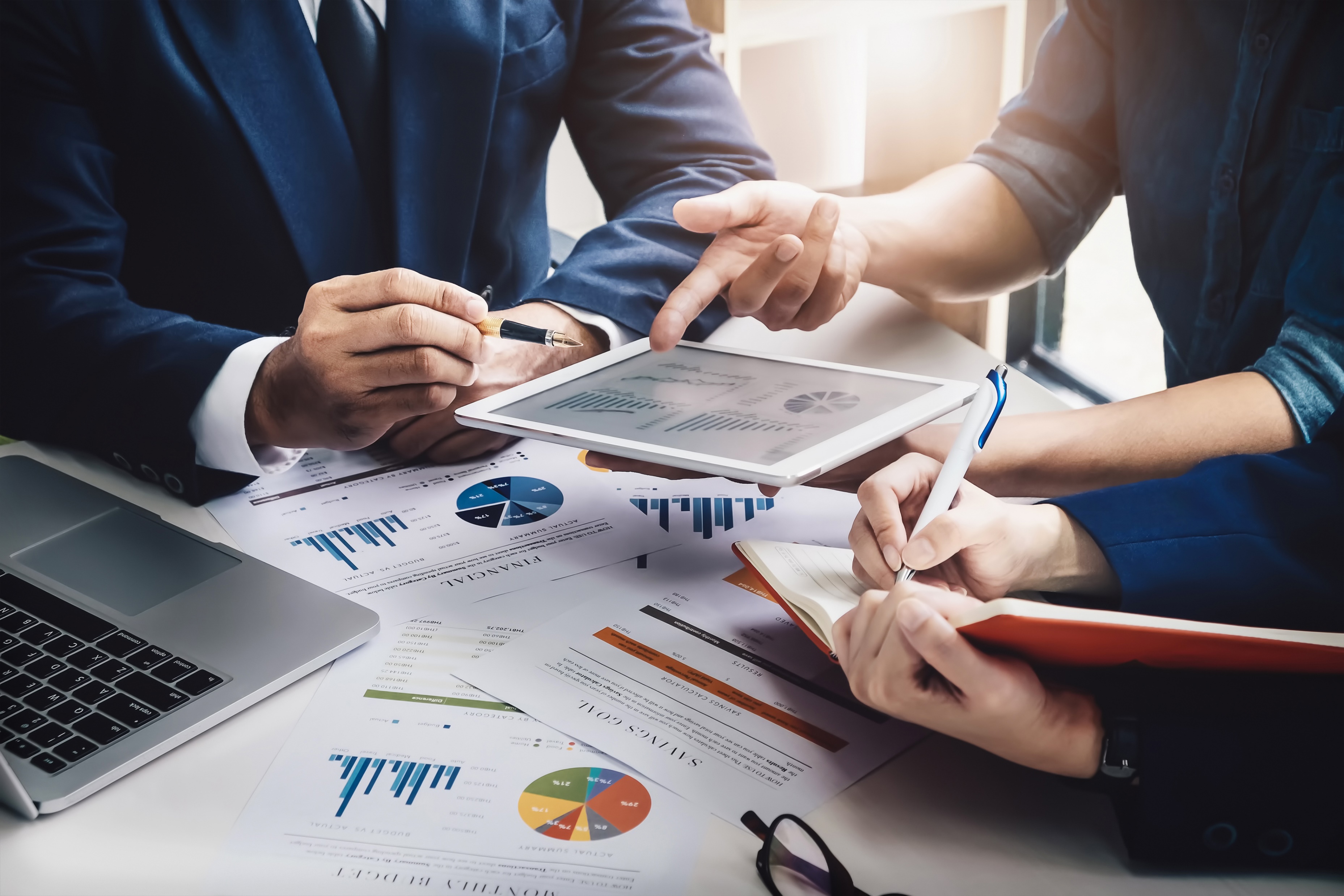 Formy výroku:
nemodifikovaný výrok - Bez výhrad
Auditor je povinen vyjádřit nemodifikovaný výrok v případě, že dojde k závěru, že účetní závěrka je sestavena ve všech významných (materiálních) ohledech v souladu s příslušným rámcem účetního výkaznictví.
modifikovaný výrok
Výrok s výhradou
Auditor je povinen vyjádřit výrok s výhradou, pokud:
(a) poté, co získá dostatečné a vhodné důkazní informace, usoudí, že nesprávnosti v účetní závěrce jednotlivě nebo kumulovaně jsou významné (materiální), nemají však rozsáhlý dopad na účetní závěrku, nebo
(b) není schopen získat dostatečné a vhodné důkazní informace, na kterých je možné založit výrok, ale usoudí, že možné vlivy případných nezjištěných nesprávností na účetní závěrku mohou být významné (materiální), nemají však rozsáhlý dopad na účetní závěrku.
Záporný výrok 
Auditor je povinen vyjádřit záporný výrok, pokud získá dostatečné a vhodné důkazní informace a usoudí, že nesprávnosti v účetní závěrce jednotlivě nebo kumulovaně jsou významné (materiální) a zároveň mají rozsáhlý dopad na účetní závěrku
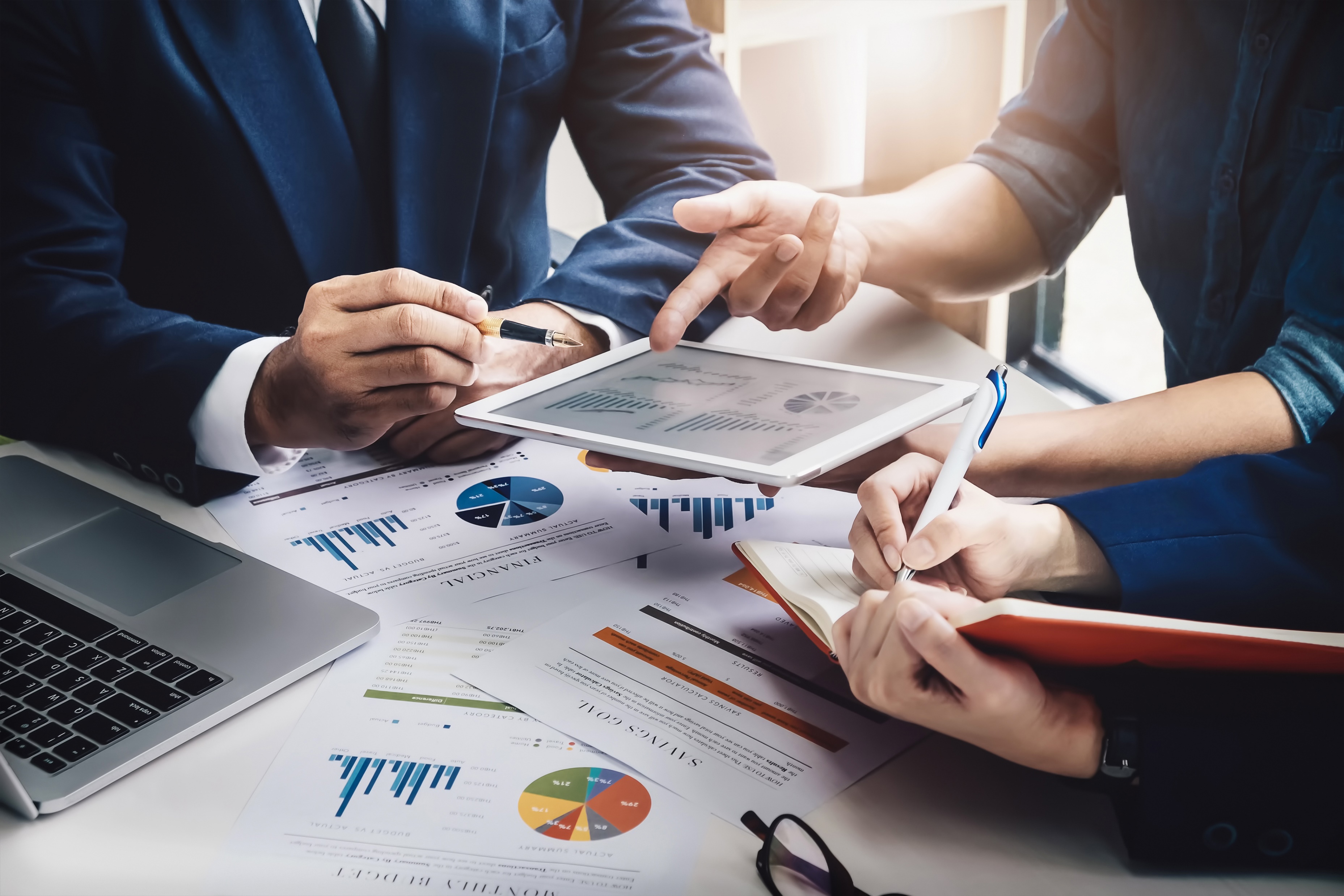 Formy výroku:
modifikovaný výrok
Odmítnutí výroku
Auditor je povinen odmítnout výrok, pokud není schopen získat dostatečné a vhodné důkazní informace, na kterých je možné založit výrok, a usoudí, že možné vlivy případných nezjištěných nesprávností na účetní závěrku, mohou být významné (materiální) a zároveň mohou mít rozsáhlý dopad na účetní závěrku. Nebo pokud ve zcela výjimečných případech zahrnujících vícenásobnou nejistotu, usoudí, že přestože získal dostatečné a vhodné důkazní informace vztahující se ke každé jednotlivé nejistotě, není možné naformulovat výrok k účetní závěrce vzhledem k potenciálním vzájemným vztahům mezi nejistotami a jejich možnému kumulovanému vlivu na účetní závěrku.